Welcome…
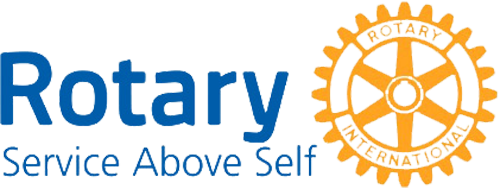 How GREAT Club Presidents Lead and Manage EXTRAORDINARY Rotary Clubs and Rotarians
For Success In Their Communities !!!
`
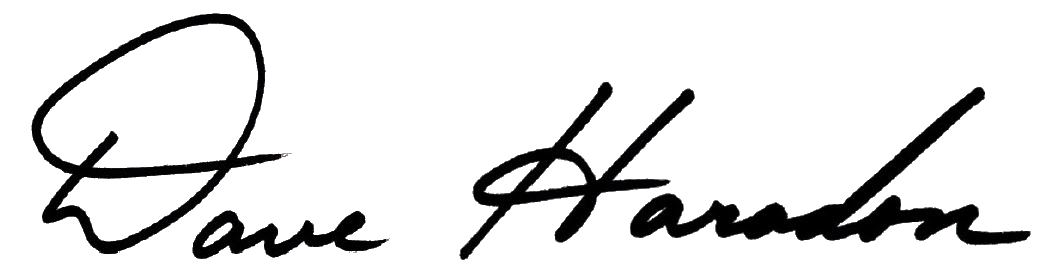 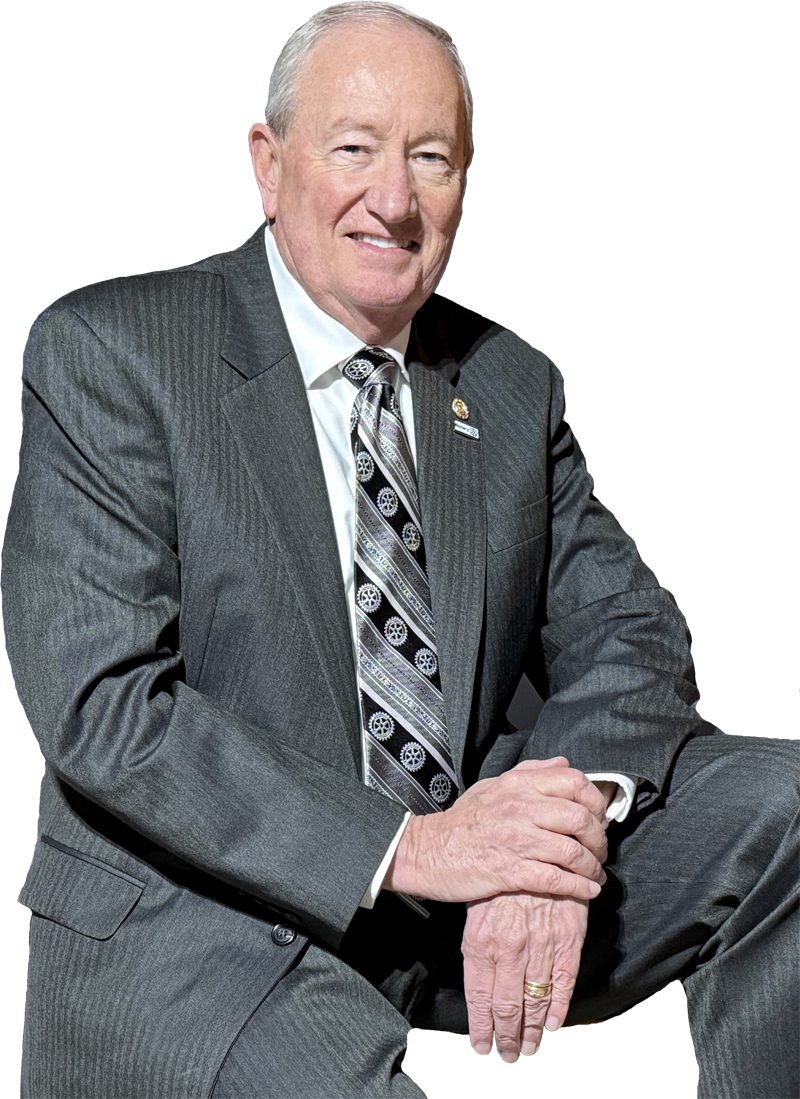 Dave Haradon
Longwood Rotary Club
Kennett Square, PA
Past District 7450 Governor (2016-17)
 Cell: 484-883-3110
Email: daveharadon@gmail.com
BE EXTRAORDINARY
Agenda
Todays’ Proposed Agenda
Rotary’s Vision & Mission
Our Mission as Rotarians
Managing People
TOP 10 ways to become an   EXTRAORDINARY Rotary Club !!!
Rotary Boot Camp
“Savoring” Rotary
Vision & Mission
Vision Statement
Describes an organization's long-term goals and aspirations.
Defines the organization's desired future image or legacy.
Looks forward ahead, longer term 3-5-10 years… and beyond !
Mission Statement
Defines the organization's PURPOSE !
Describes WHAT the organization does.
Says WHO the organization serves in the present.
Explains WHY the Organization Exists In The First Place
RI Vision…
Vision Statement
Rotary International
Our Vision is…
“TOGETHER, we see a world where people unite and take ACTION to create lasting change across our globe, in our communities and in ourselves"
RI Mission…
Mission Statement
Rotary International
Our Mission is…
“to provide SERVICE to others, promote INTEGRITYand advance world understanding, goodwill, and peace through our fellowship of business, professional, and community leaders.”
RI Mission…Integrity
Mission Statement
Rotary International
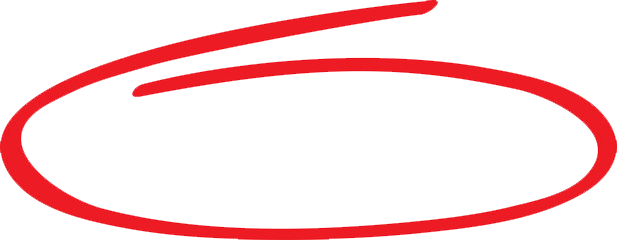 “to provide SERVICE to others, promote INTEGRITYand advance world understanding, goodwill, and peace through our fellowship of business, professional, and community leaders.”
Integrity…
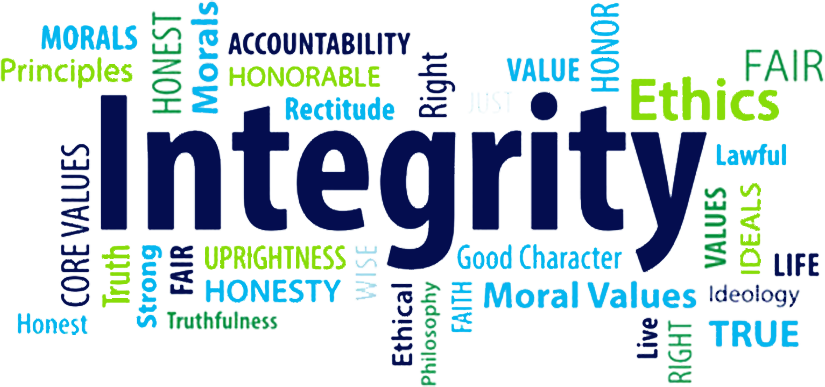 Integrity…
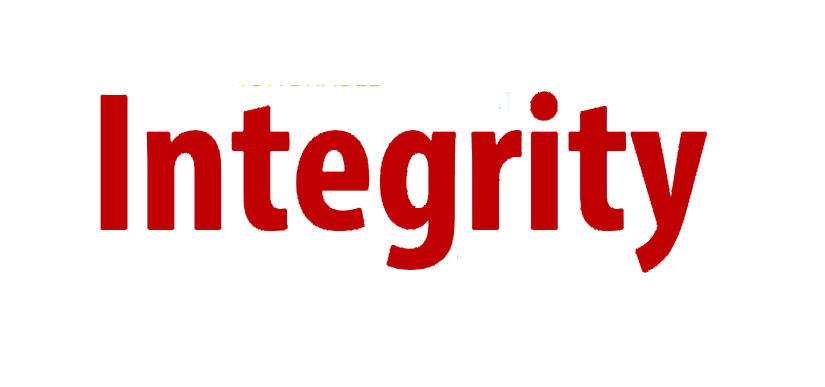 In Your Leadership
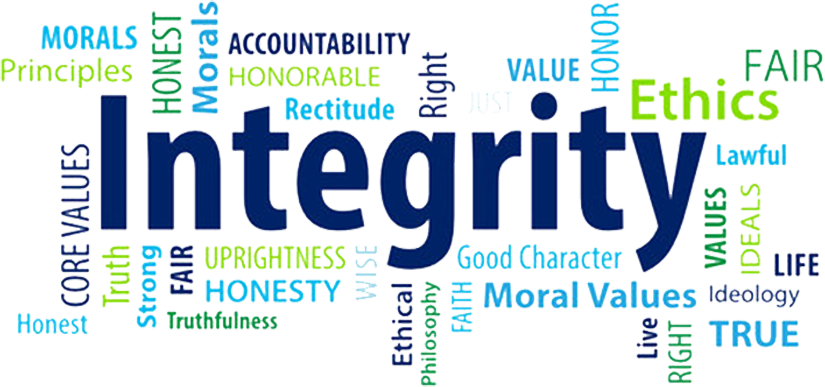 Do What You Say Your Going to Do !
Do It The Way You Say Your Going To Do It !!
Do It The Way That People Expect You Do It !!!
. 
.
.
Your Own Club’s Vision…
Write Your Club’s Vision Statement
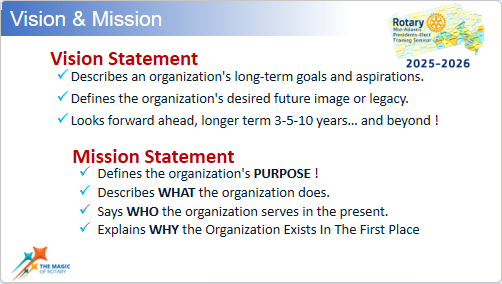 It's not just words on paper; It's a vivid picture of your Club’s Future !
1. Reflect on Your Core Values: Think about the principles and values that matter most to your Rotary Club. What do you stand for as Rotarians
2. Define Your Purpose: What is the fundamental reason for your Club’s existence? What does your Club hope to achieve in the long run?
3. Imagine the Future: Envision the ideal future you want to create for your Club. What does it look like? How does it feel? Who will it impact?
4. Keep It Concise: A powerful vision statement should be brief, ideally one to two sentences. It should also be memorable and easy to understand for all concerned.
5. Use Clear and Inspiring Language: Your Club’s words should evoke emotions and inspiration! Avoid jargon or acronyms or complex terms that non-Rotarians may not understand.
6. Be Ambitious Yet Realistic: Aim high but stay grounded in reality. Your Club’s vision should be aspirational yet realistically attainable.
7. Involve Your Team: Collaborate with your Club Leadership to gather diverse perspectives and ensure EVERYONE is “aligned” TOGETHER !
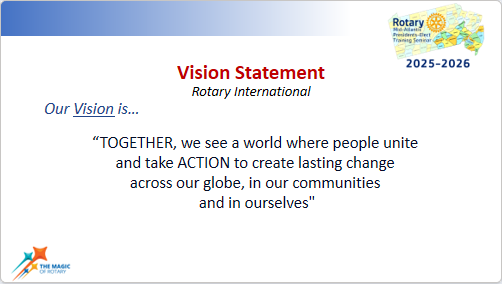 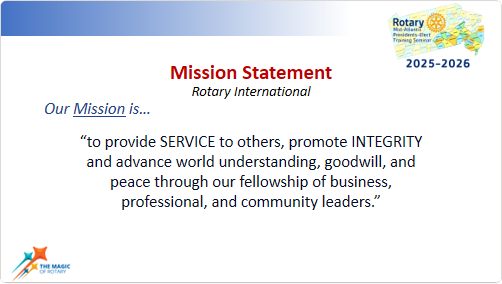 Your Own Club’s Mission…
Write Your Club’s Mission Statement
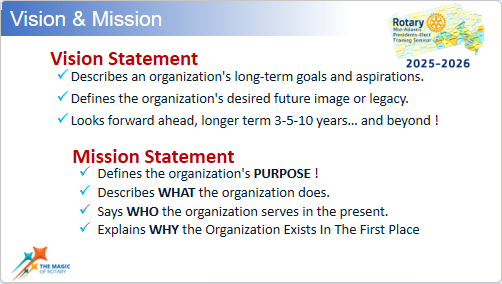 It's not just words on paper; It's a vivid picture of your Club’s Future !
1. Reflect on Your Core Values: Think about the principles and values that matter most to your Rotary Club. What do you stand for as Rotarians
2. Define Your Purpose: What is the fundamental reason for your Club’s existence? What does your Club hope to achieve in the long run?
3. Imagine the Future: Envision the ideal future you want to create for your Club. What does it look like? How does it feel? Who will it impact?
4. Keep It Concise: A powerful vision statement should be brief, ideally one to two sentences. It should also be memorable and easy to understand for all concerned.
5. Use Clear and Inspiring Language: Your Club’s words should evoke emotions and inspiration! Avoid jargon or acronyms or complex terms that non-Rotarians maynot understand.
6. Be Ambitious Yet Realistic: Aim high but stay grounded in reality. Your Club’s vision should be aspirational yet realistically attainable.
7. Involve Your Team: Collaborate with your Club Leadership to gather diverse perspectives and ensure EVERYONE is “aligned” TOGETHER !
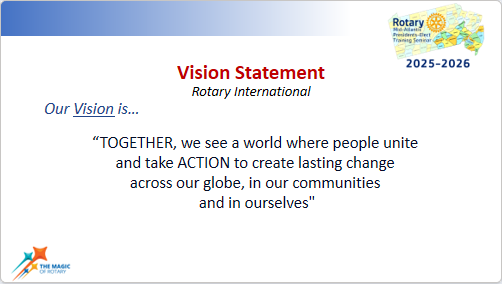 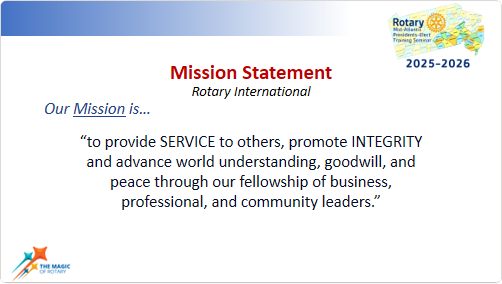 My Club’s Mission…
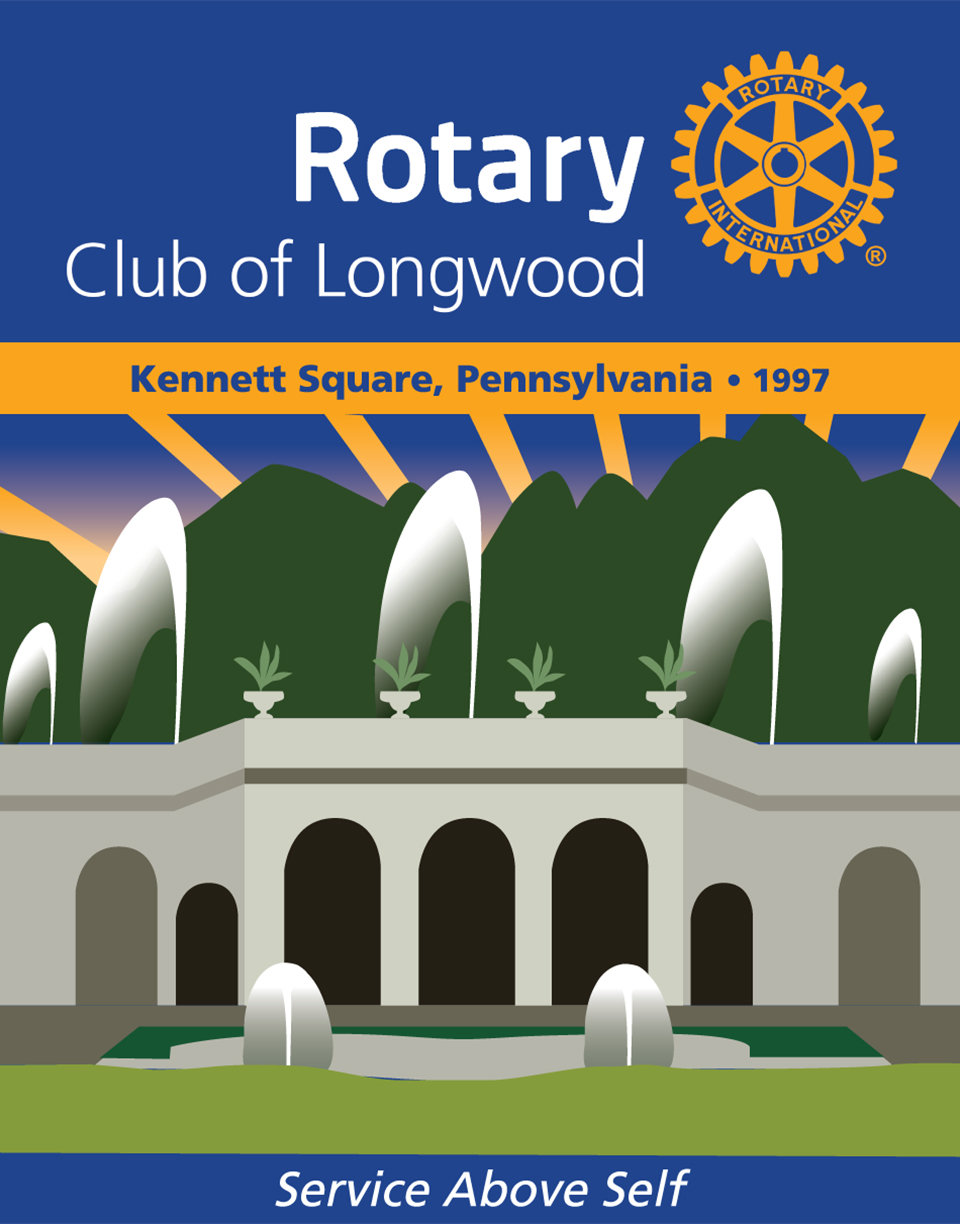 My Club’s Mission
To Make a PROFOUND Impact in the Lives of People in our Community by applying our motto of “Service Above Self” via the “Four Way Test"
RI Motto
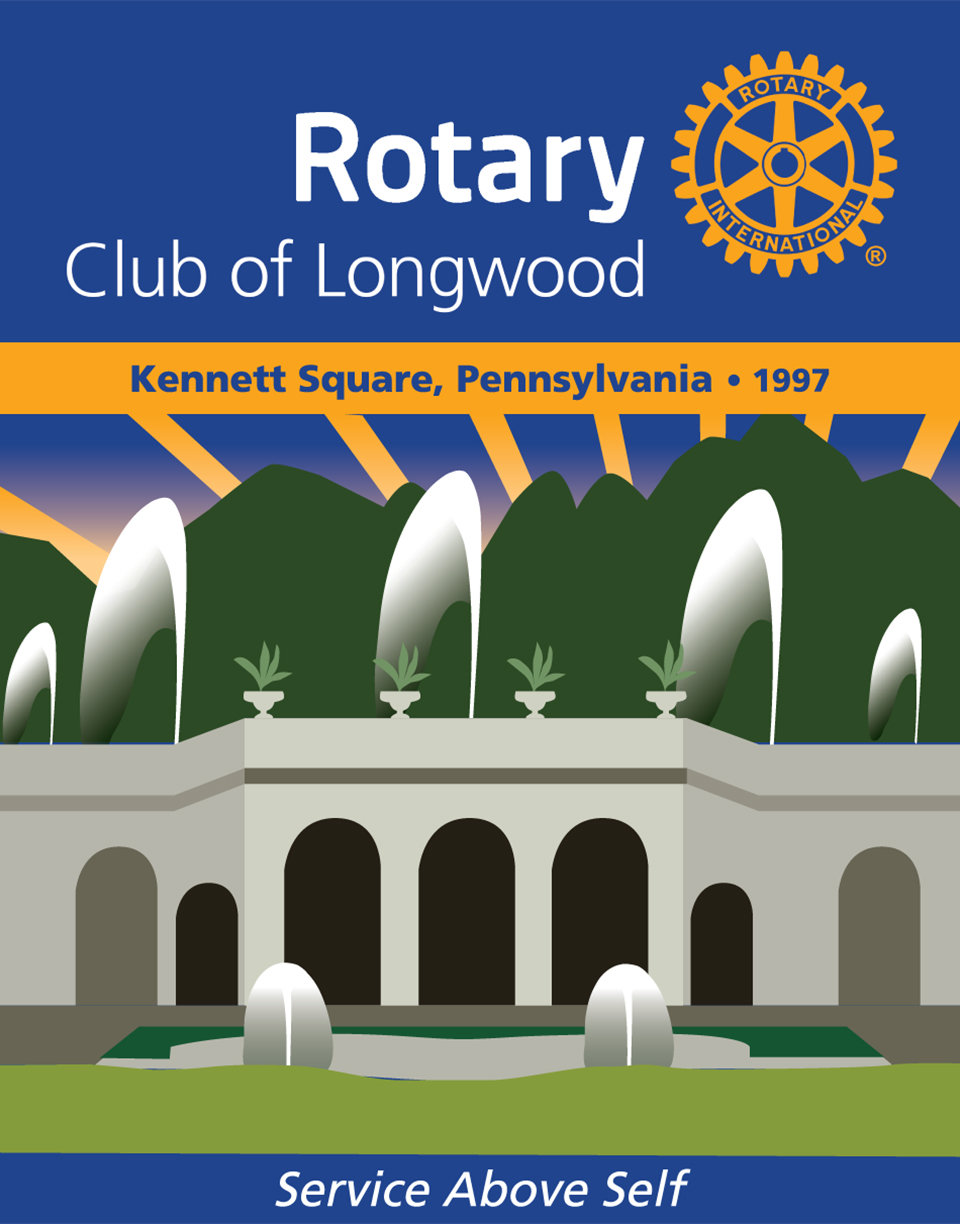 “Service Above Self”
Four Way Test
Is it the truth ?
Is it fair to all concerned ?
Will it build goodwill    and better friendships ? 
Will it be beneficial to     all concerned ?
RI Motto
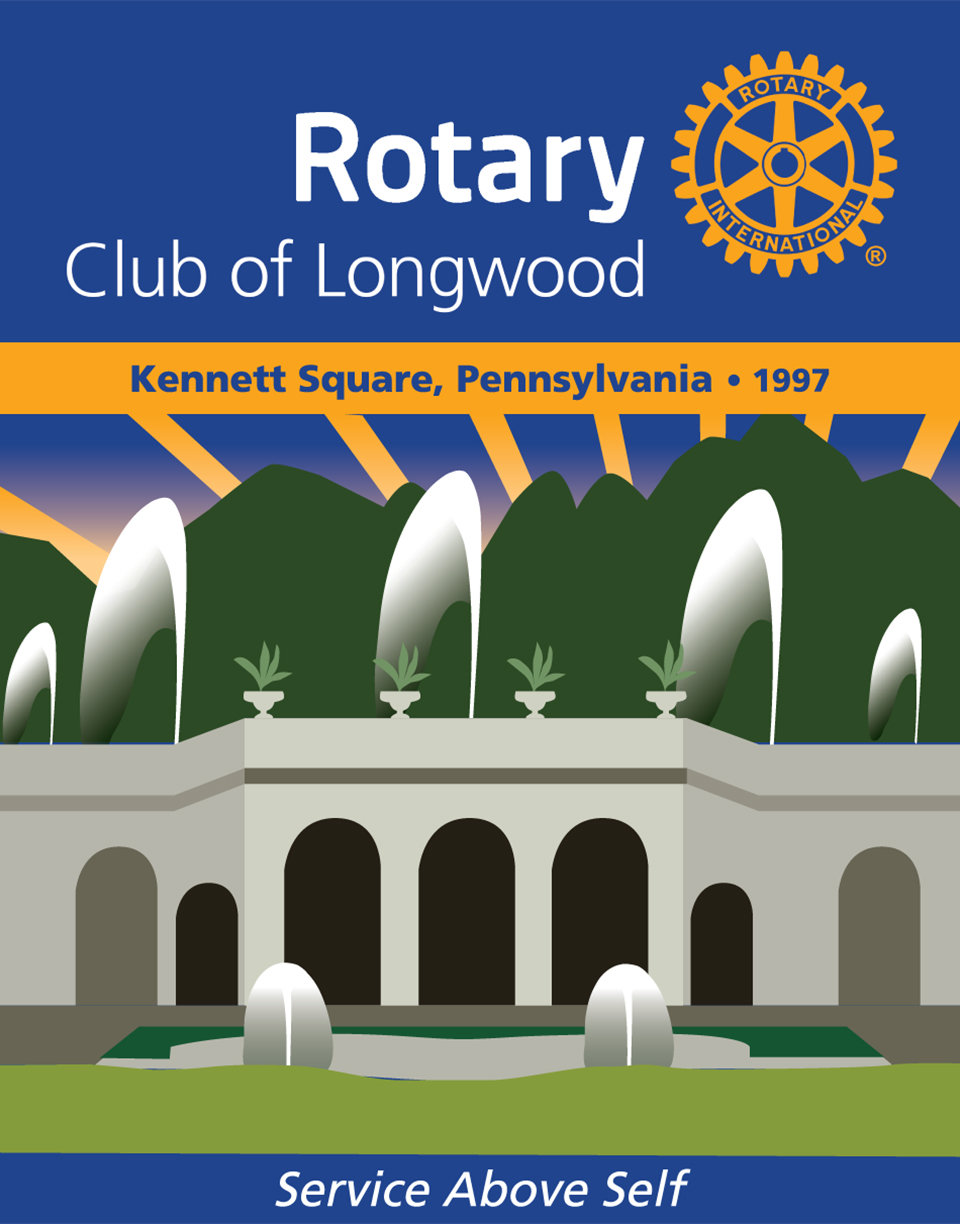 “Service Above Self”
FIVE
Four Way Test
Is it the truth ?
Is it fair to all concerned ?
Will it build goodwill    and better friendships ? 
Will it be beneficial to     all concerned ?
5. Is it FUN ?
People
#1 Most Important Task for GREAT Club Presidents
Leading and Managing PEOPLE
Average
“Normal” Distribution
Bell Shaped 
Symmetry
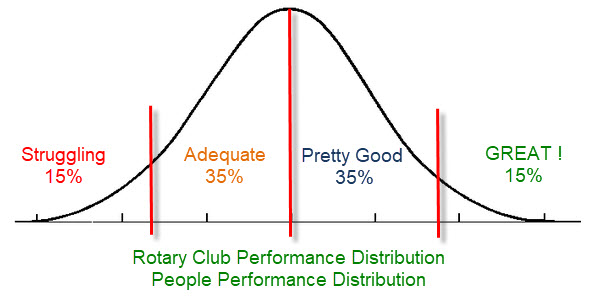 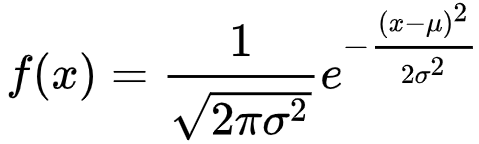 People
#1 Most Important Task for GREAT Club Presidents
Leading and Managing PEOPLE
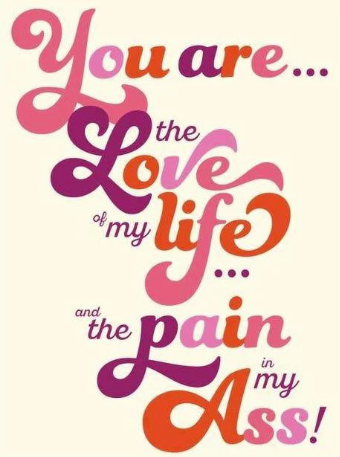 Average
“Normal” Distribution
Bell Shaped 
Symmetry
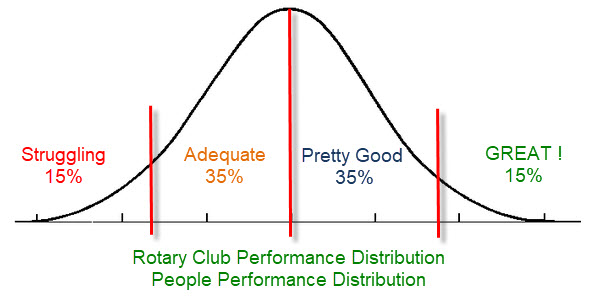 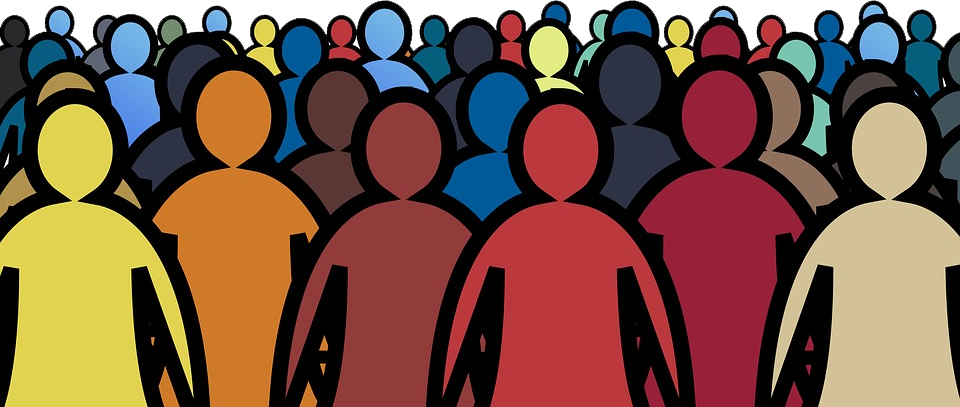 #1 Most Important Task for GREAT Club Presidents
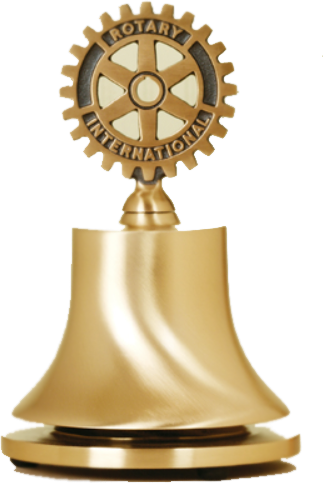 Average
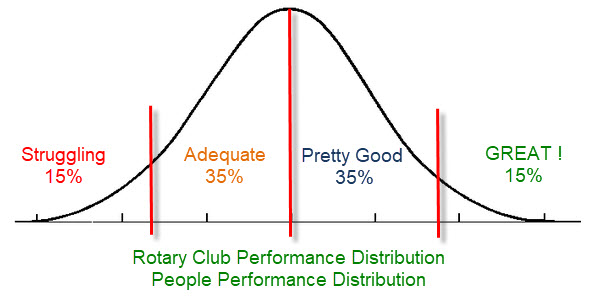 #1 Most Important Task for GREAT Club Presidents
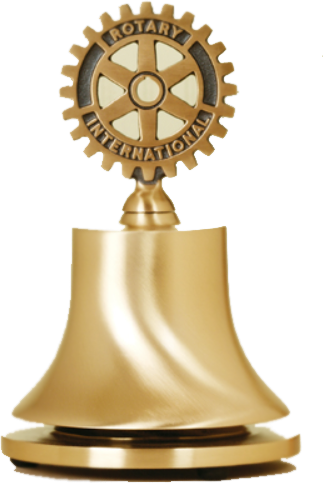 Average
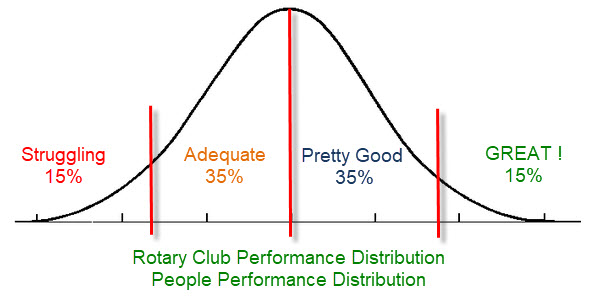 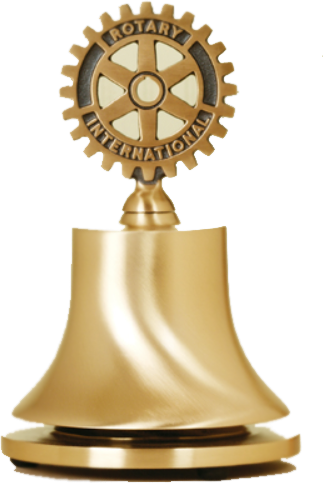 The Bell…
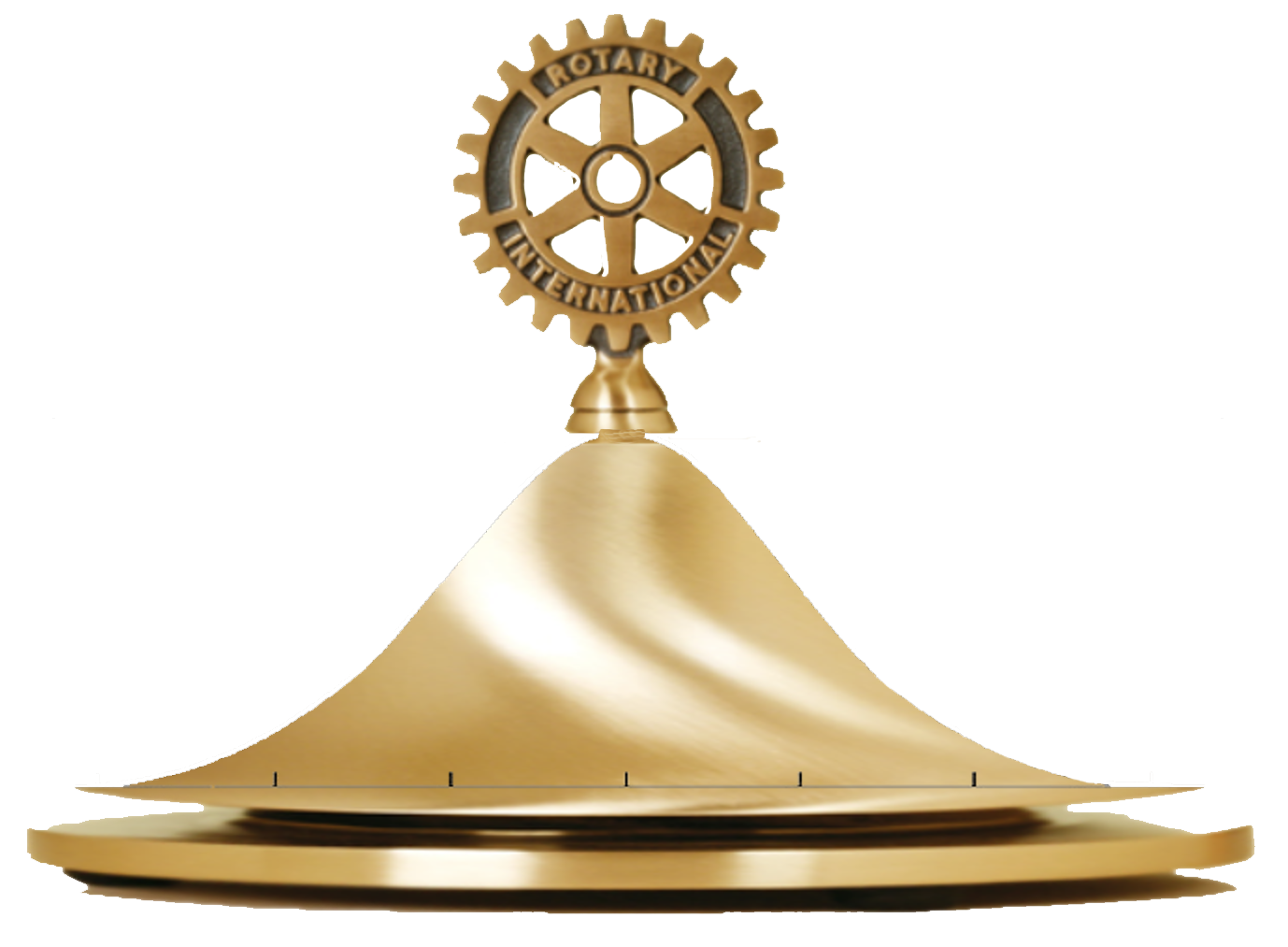 The Bell Curve…
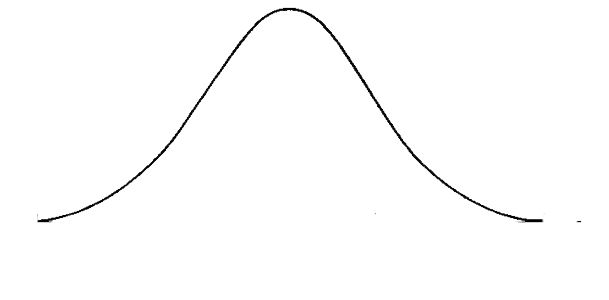 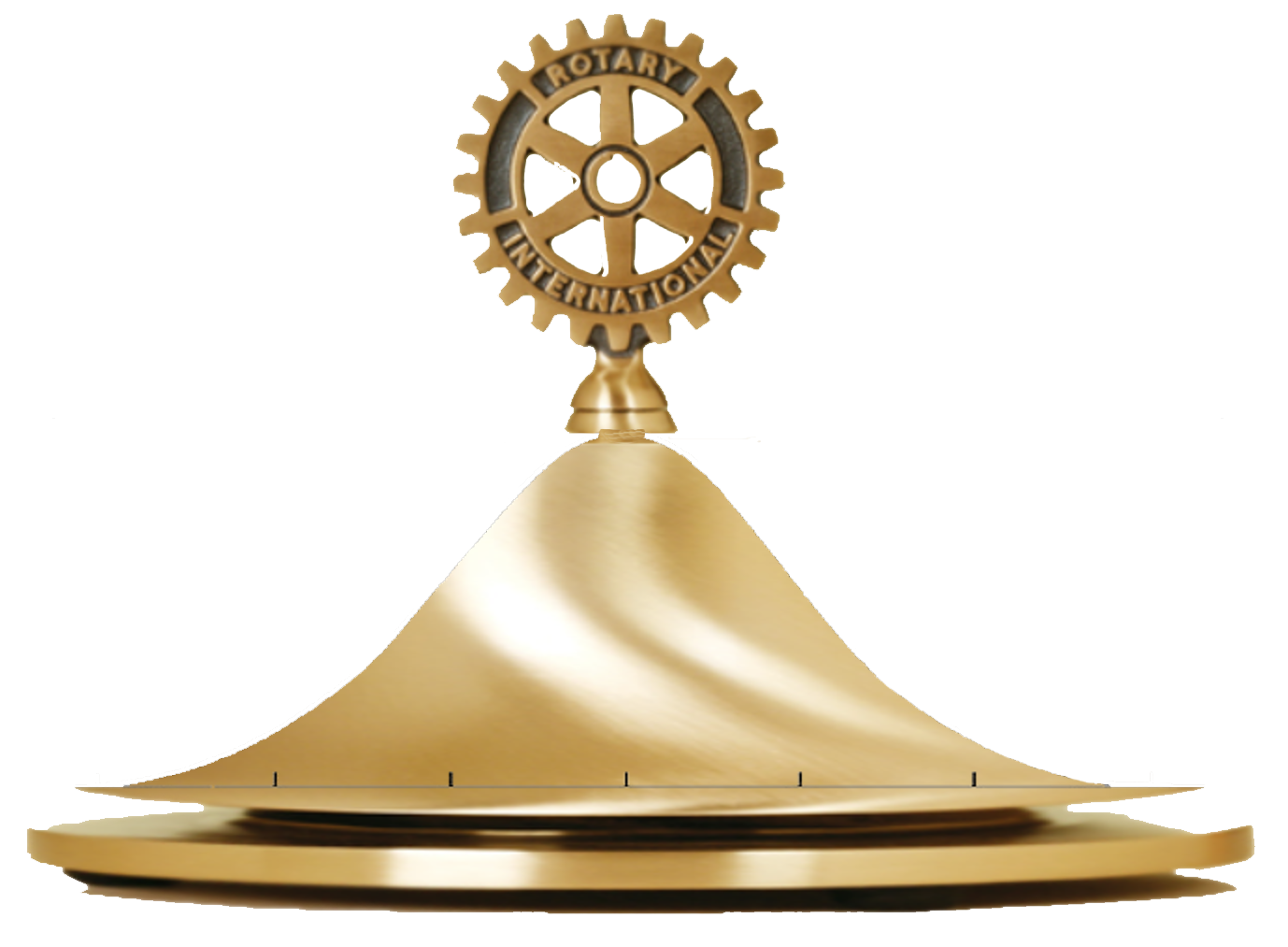 The Bell Curve…
Struggling(15%)
Adequate35%
Pretty Good(35%)
GREAT !15%
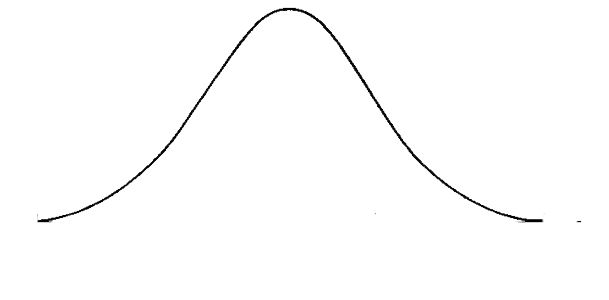 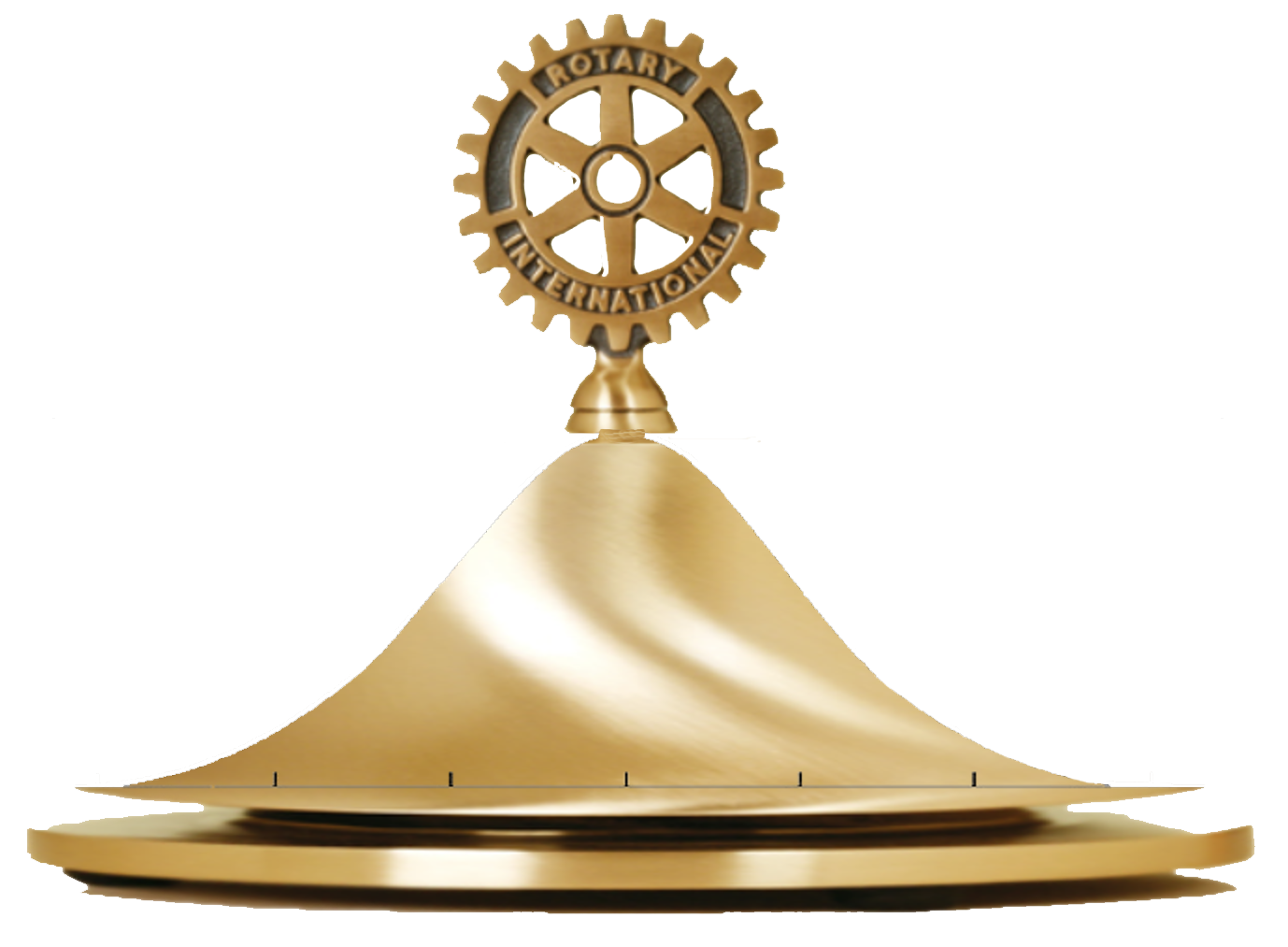 The Bell Curve…
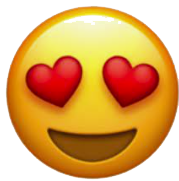 Struggling(15%)
Adequate35%
Pretty Good(35%)
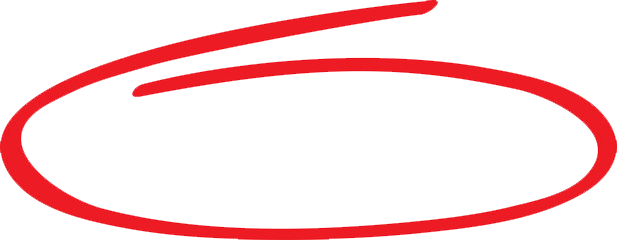 GREAT !15%
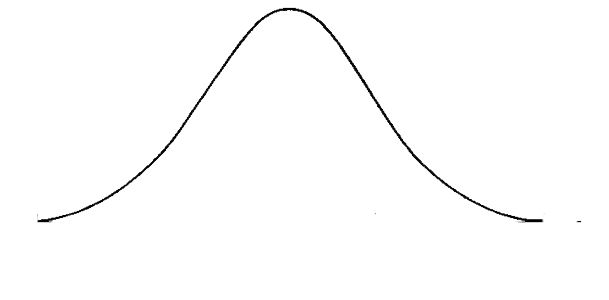 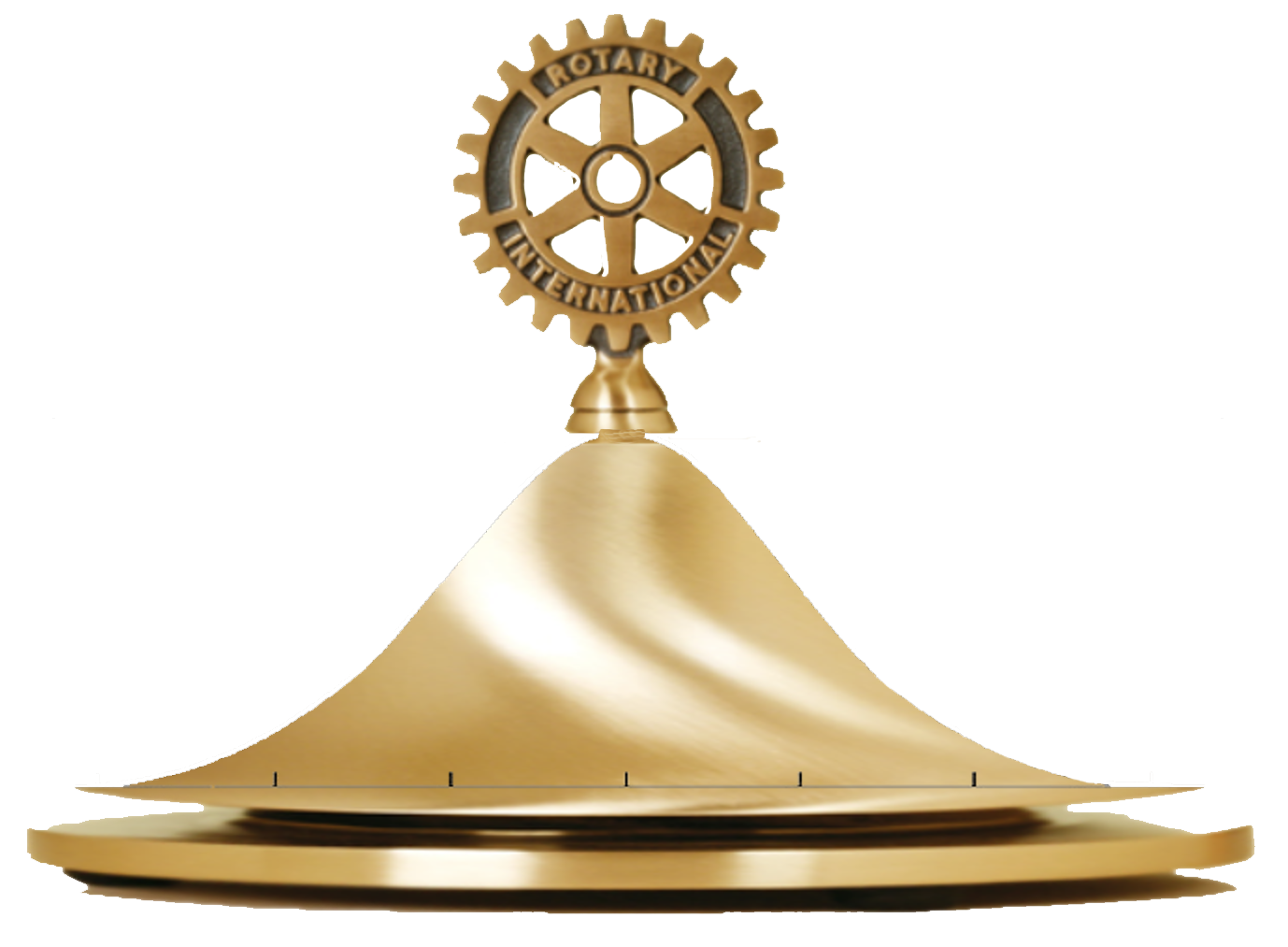 The Bell Curve…
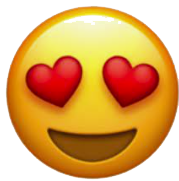 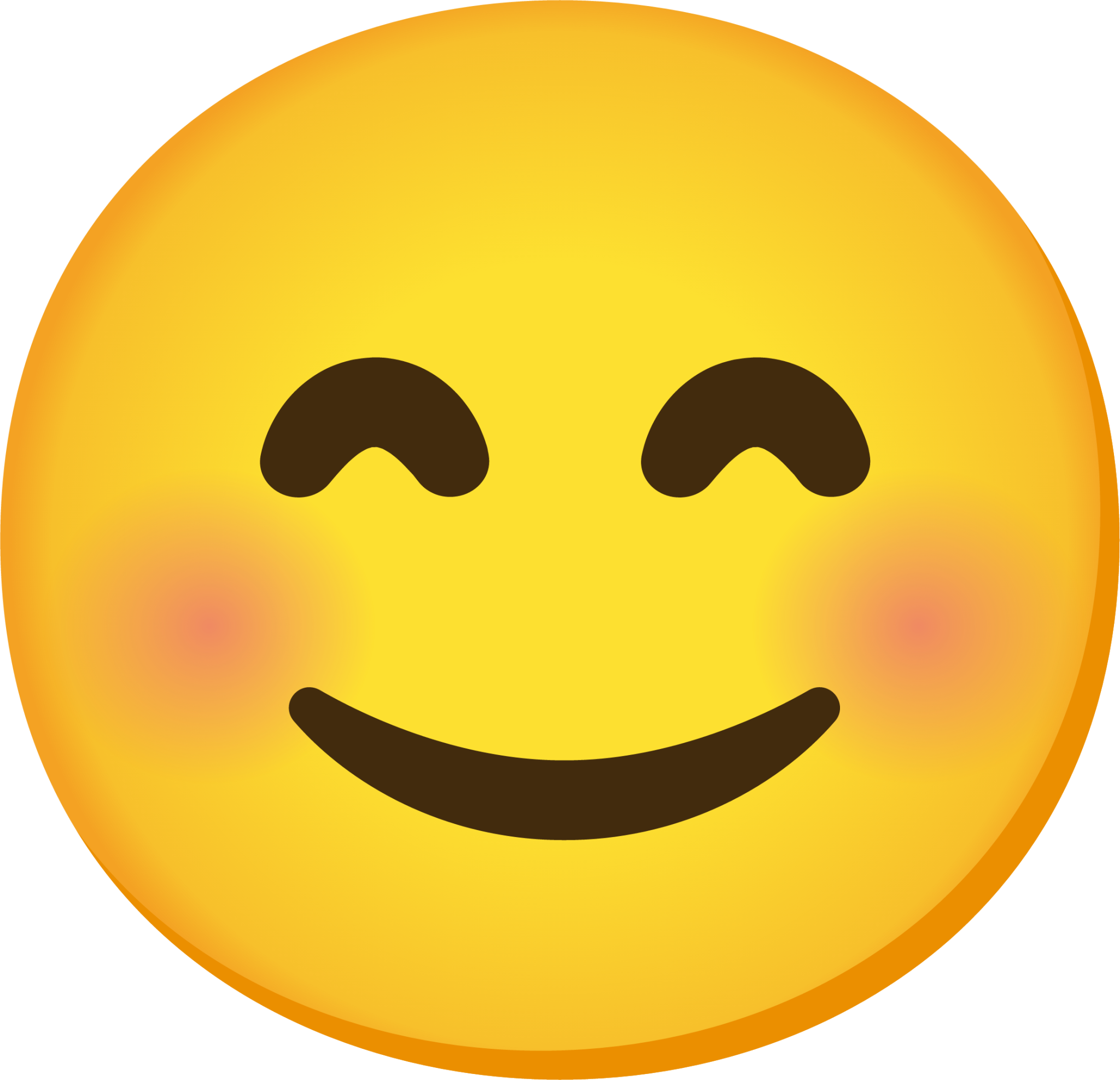 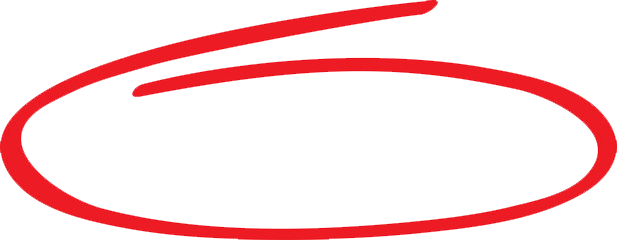 Struggling(15%)
Adequate35%
Pretty Good(35%)
GREAT !15%
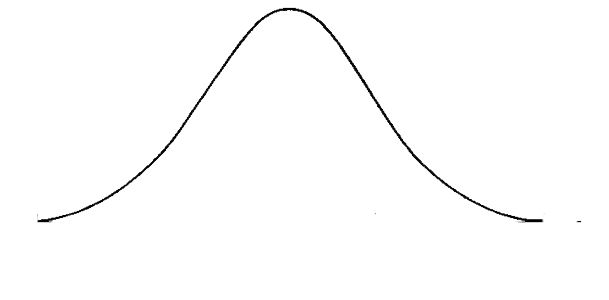 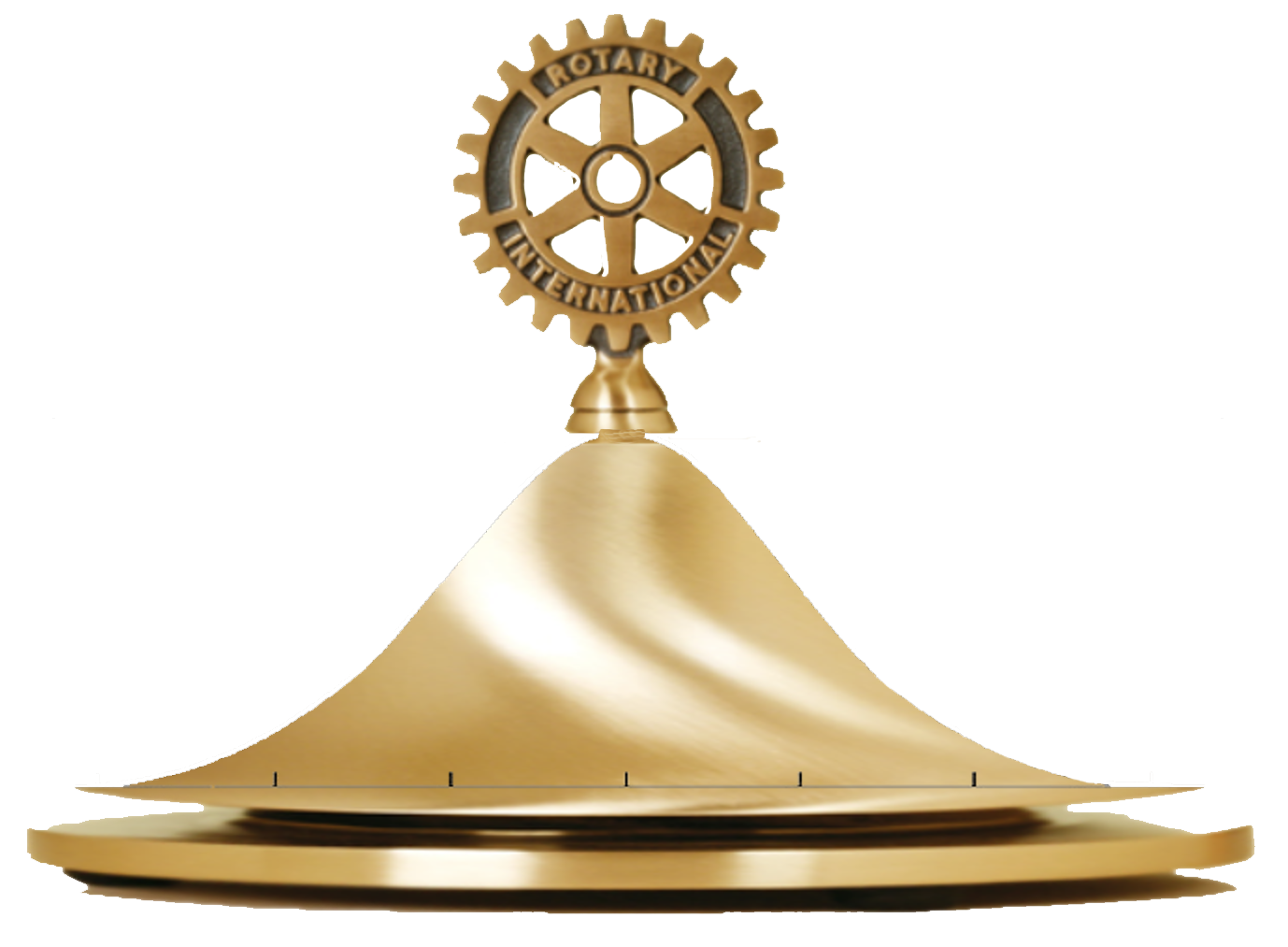 The Bell Curve…
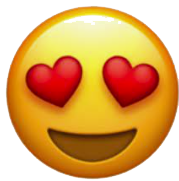 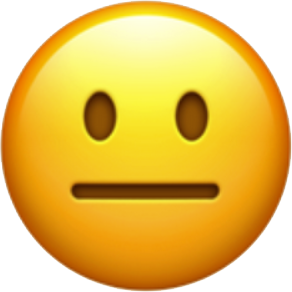 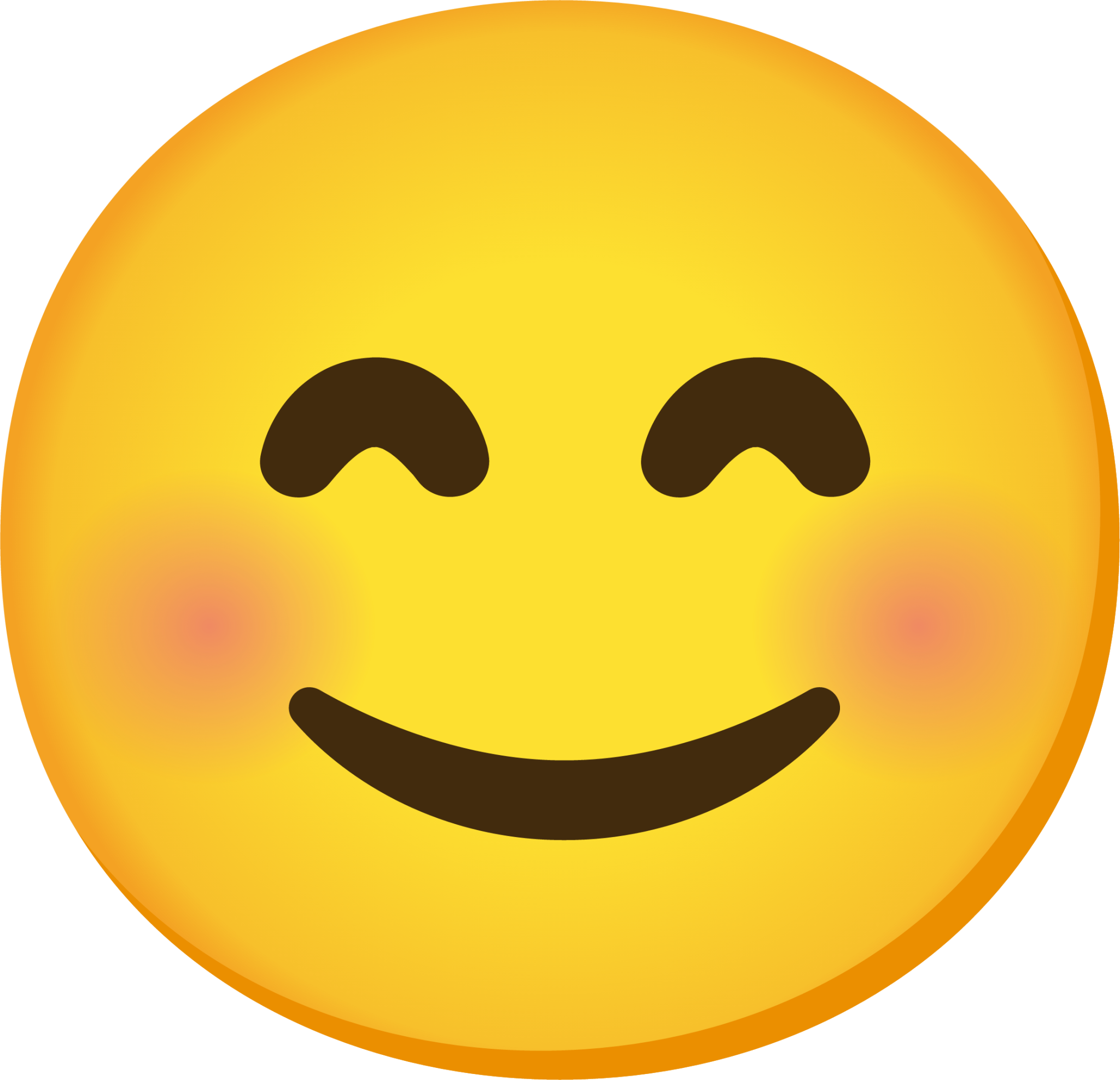 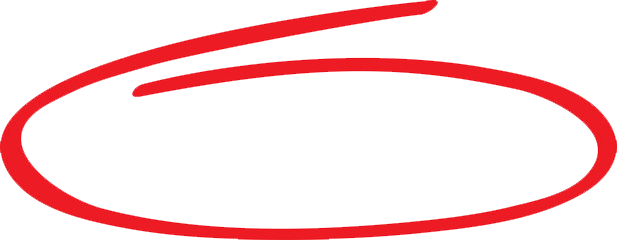 Struggling(15%)
Adequate35%
Pretty Good(35%)
GREAT !15%
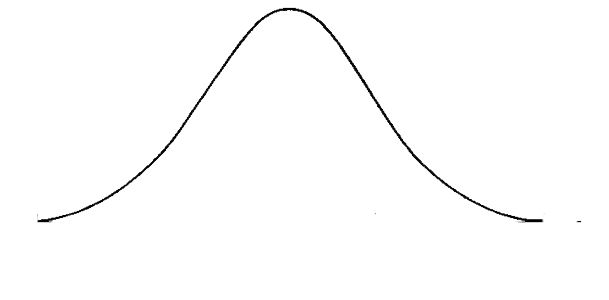 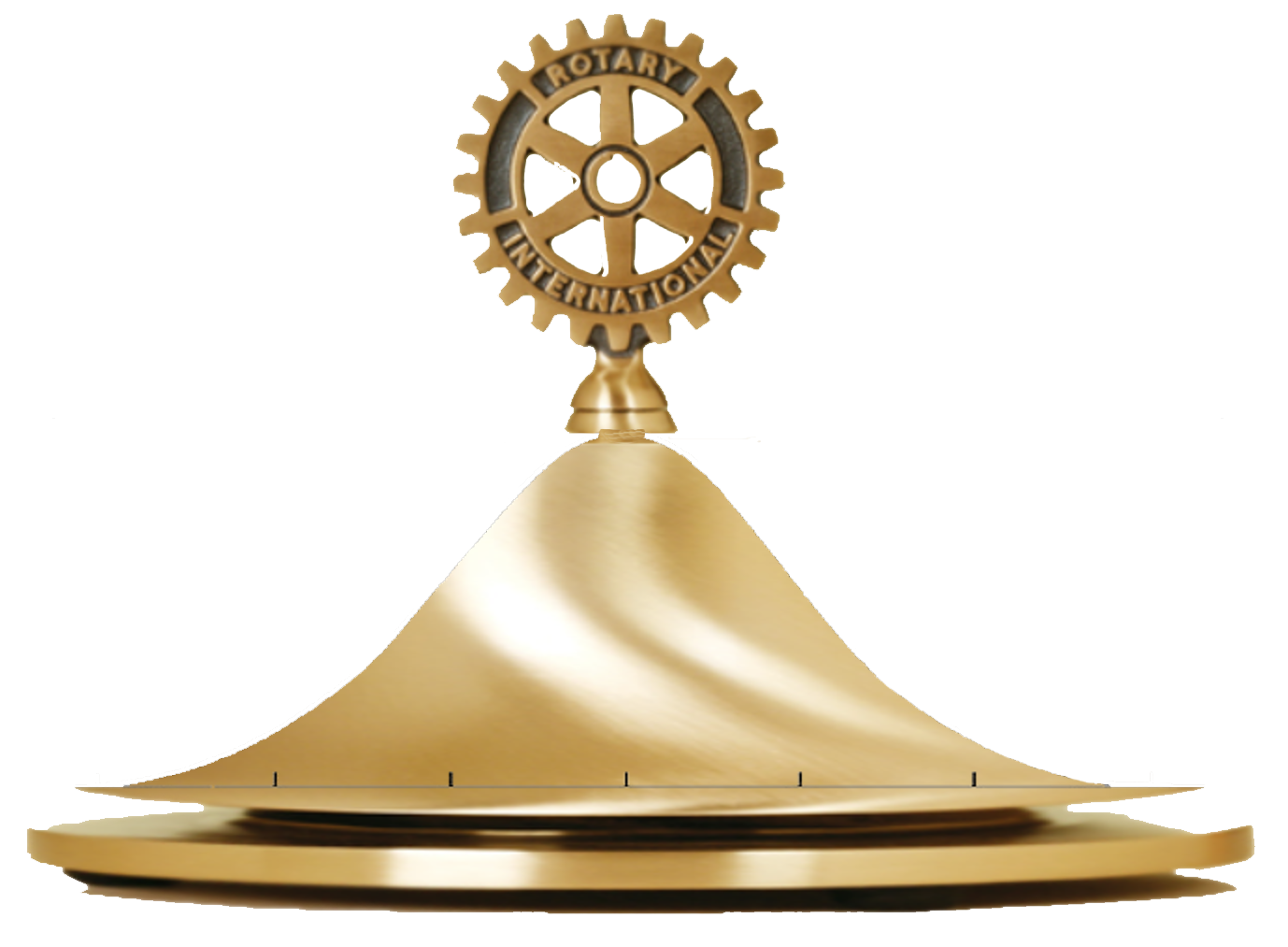 The Bell Curve…
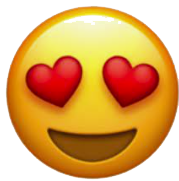 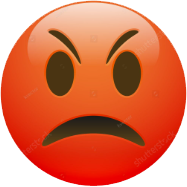 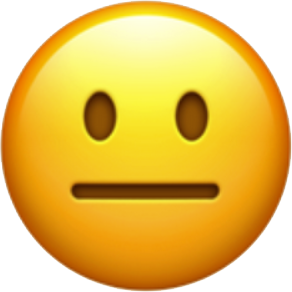 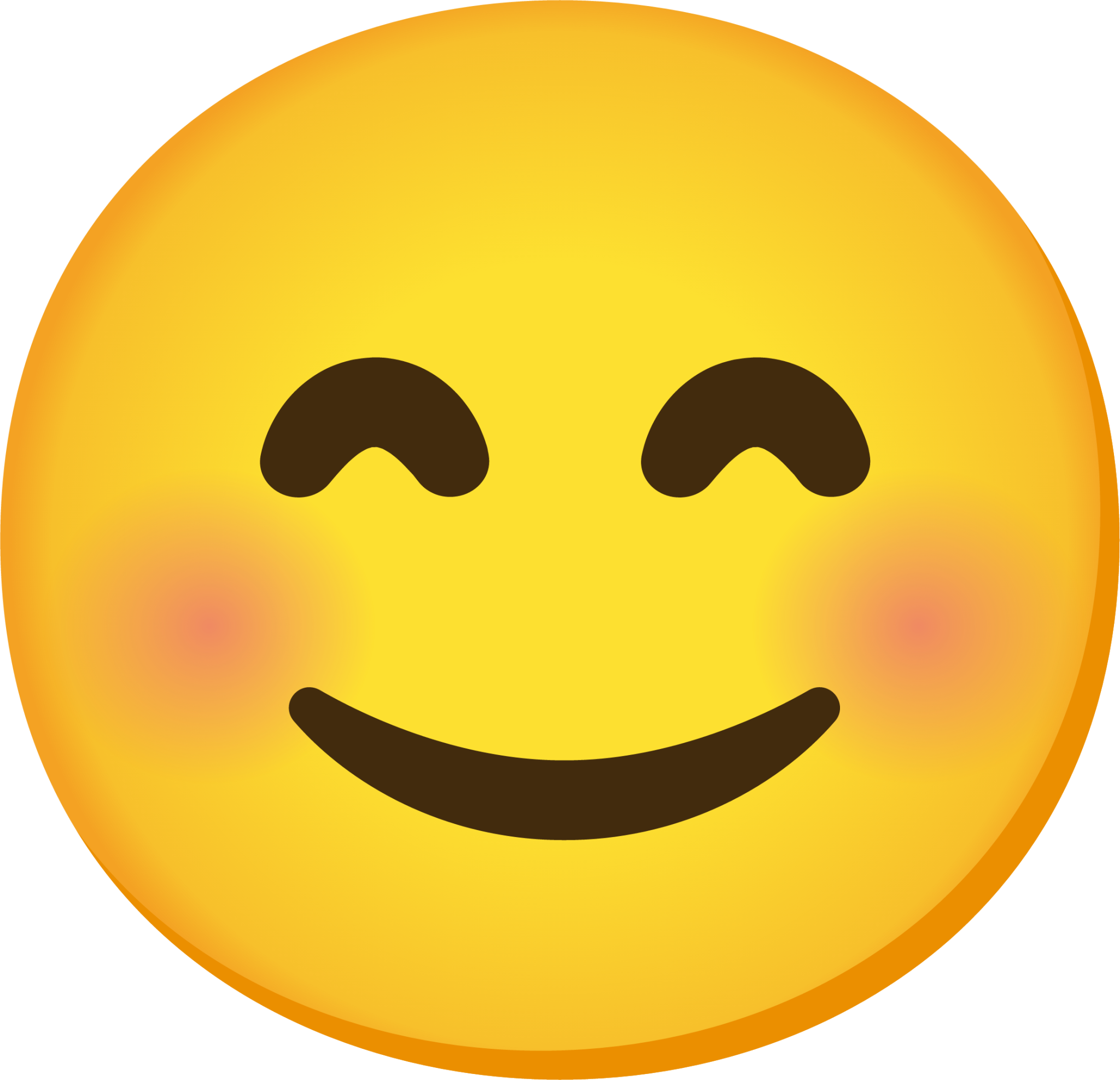 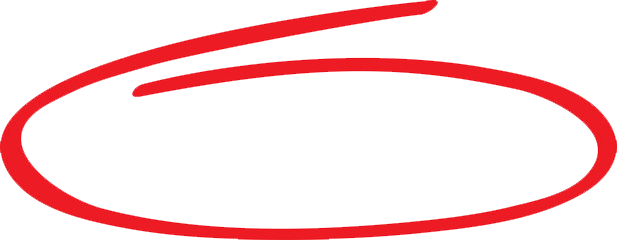 Struggling(15%)
Adequate35%
Pretty Good(35%)
GREAT !15%
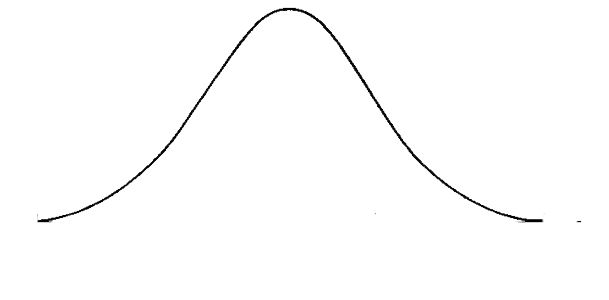 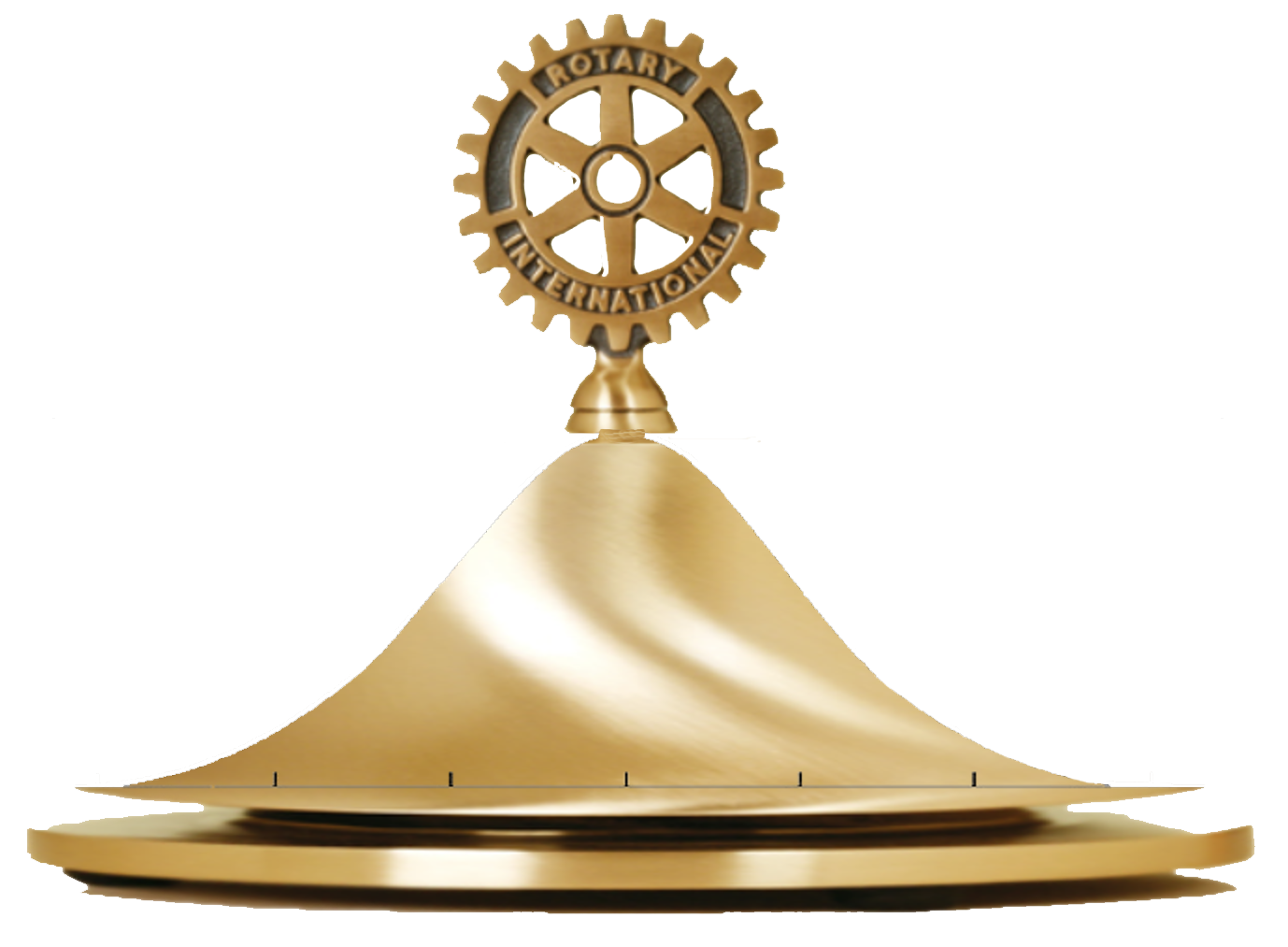 The Bell Curve…
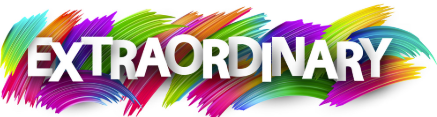 Struggling(15%)
Adequate35%
Pretty Good(35%)
GREAT !15%
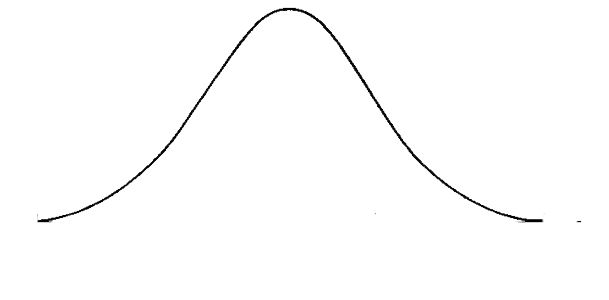 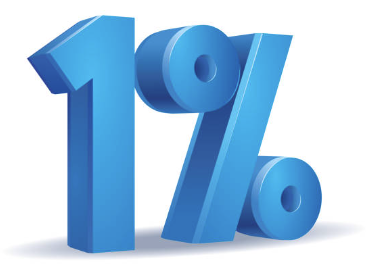 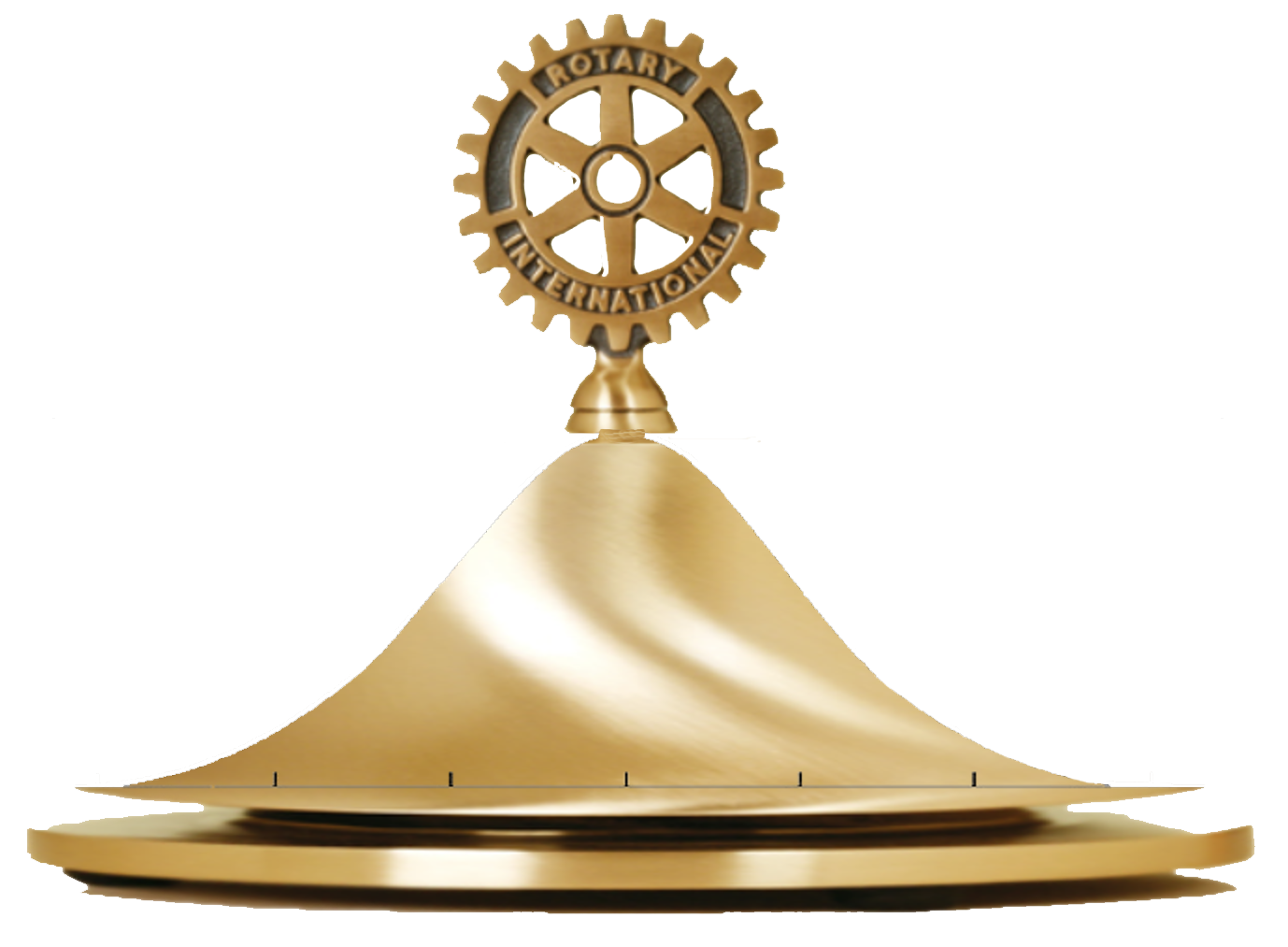 The Bell Curve…
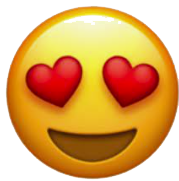 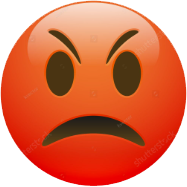 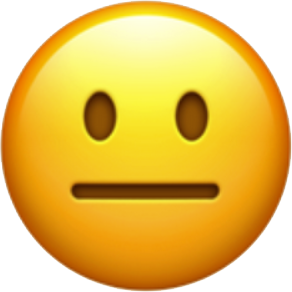 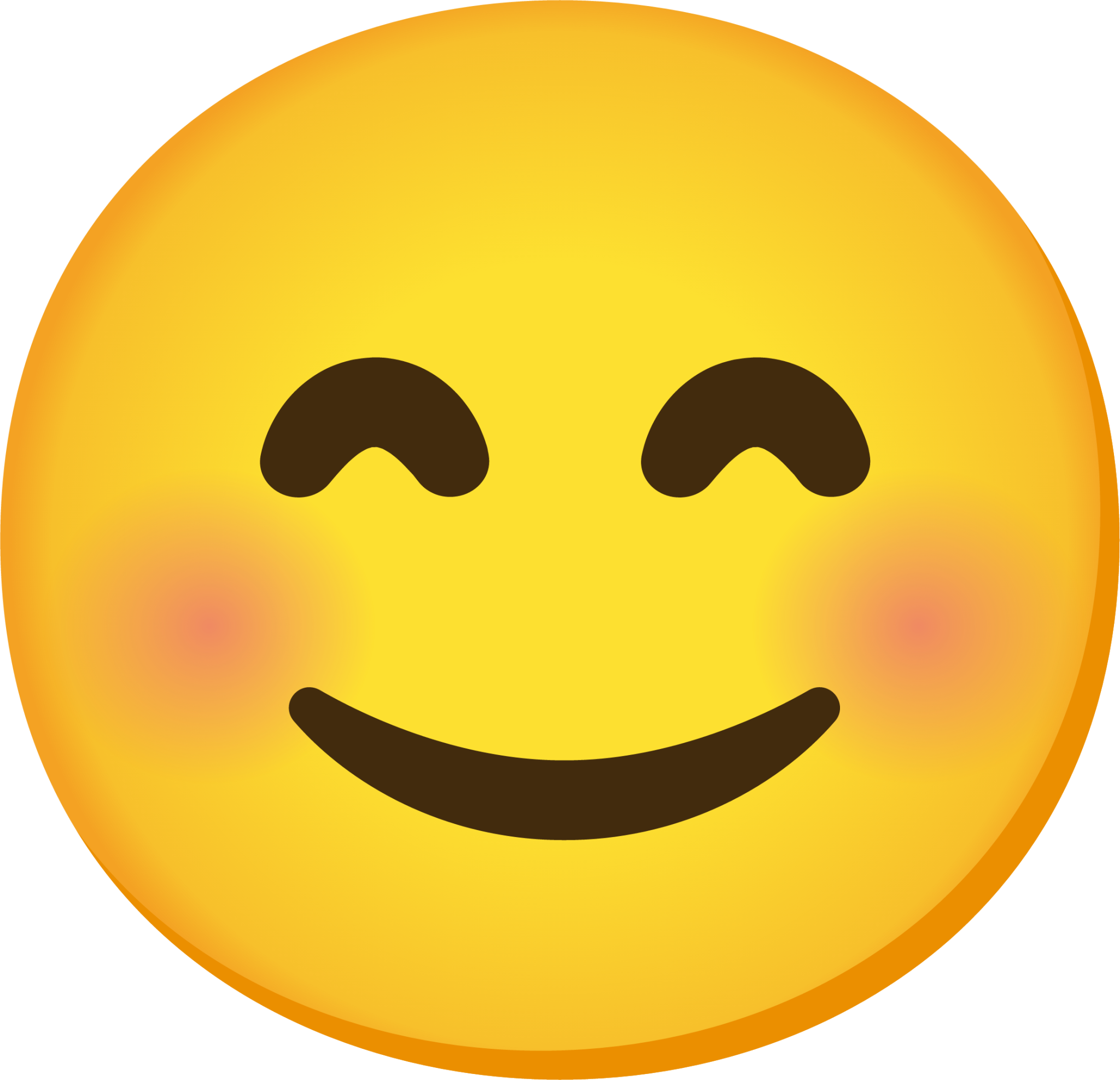 Struggling(15%)
Adequate35%
Pretty Good(35%)
GREAT !15%
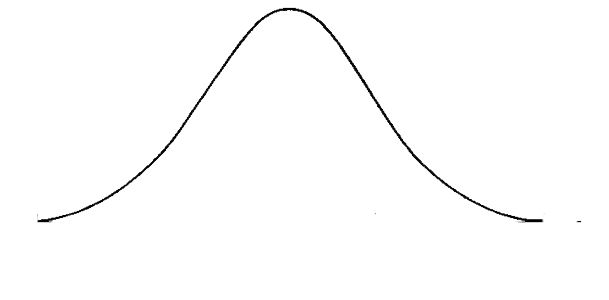 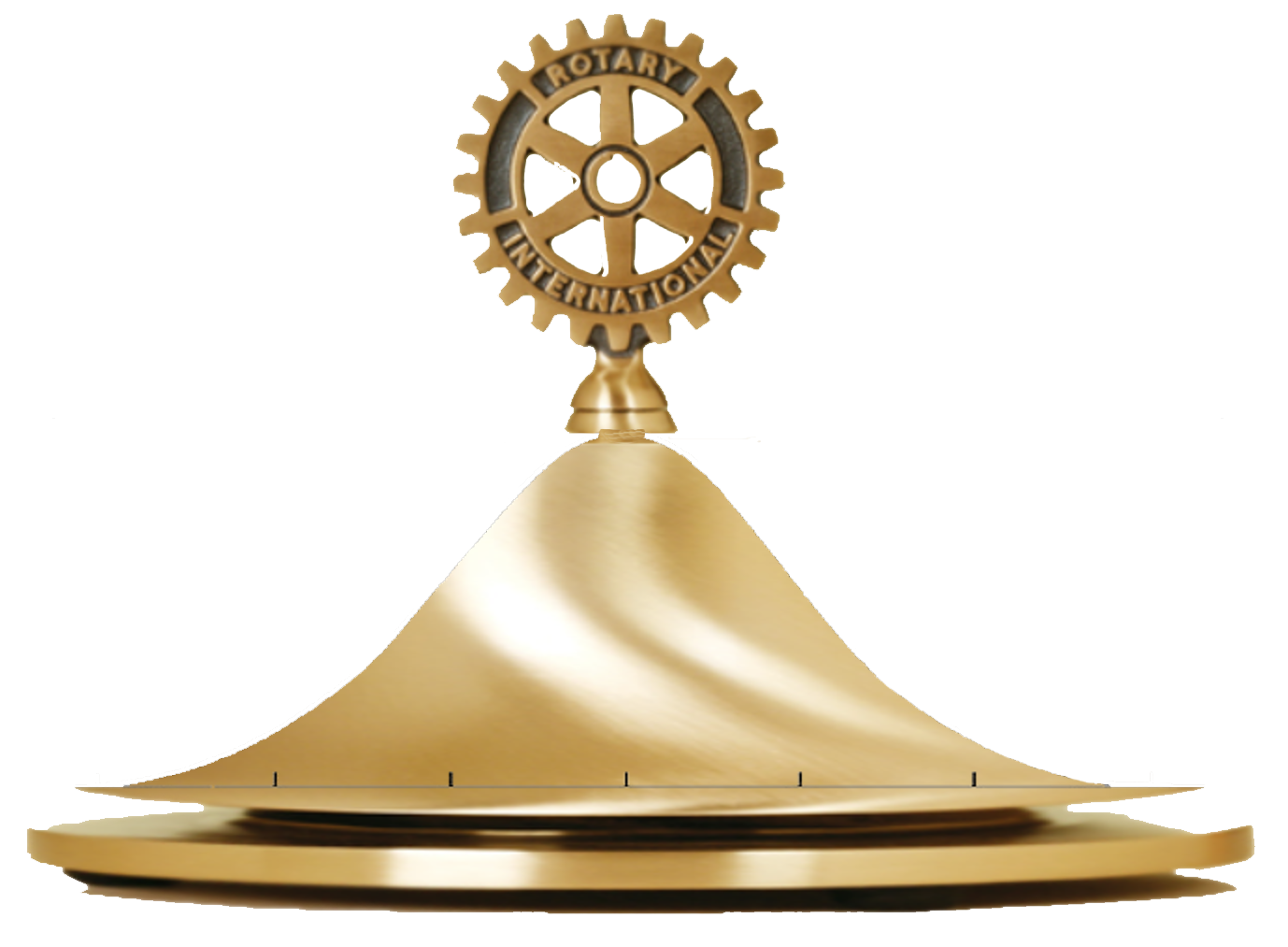 Leading People…
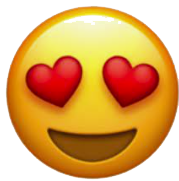 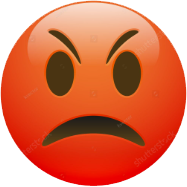 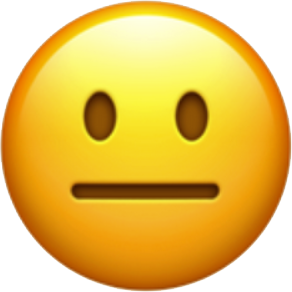 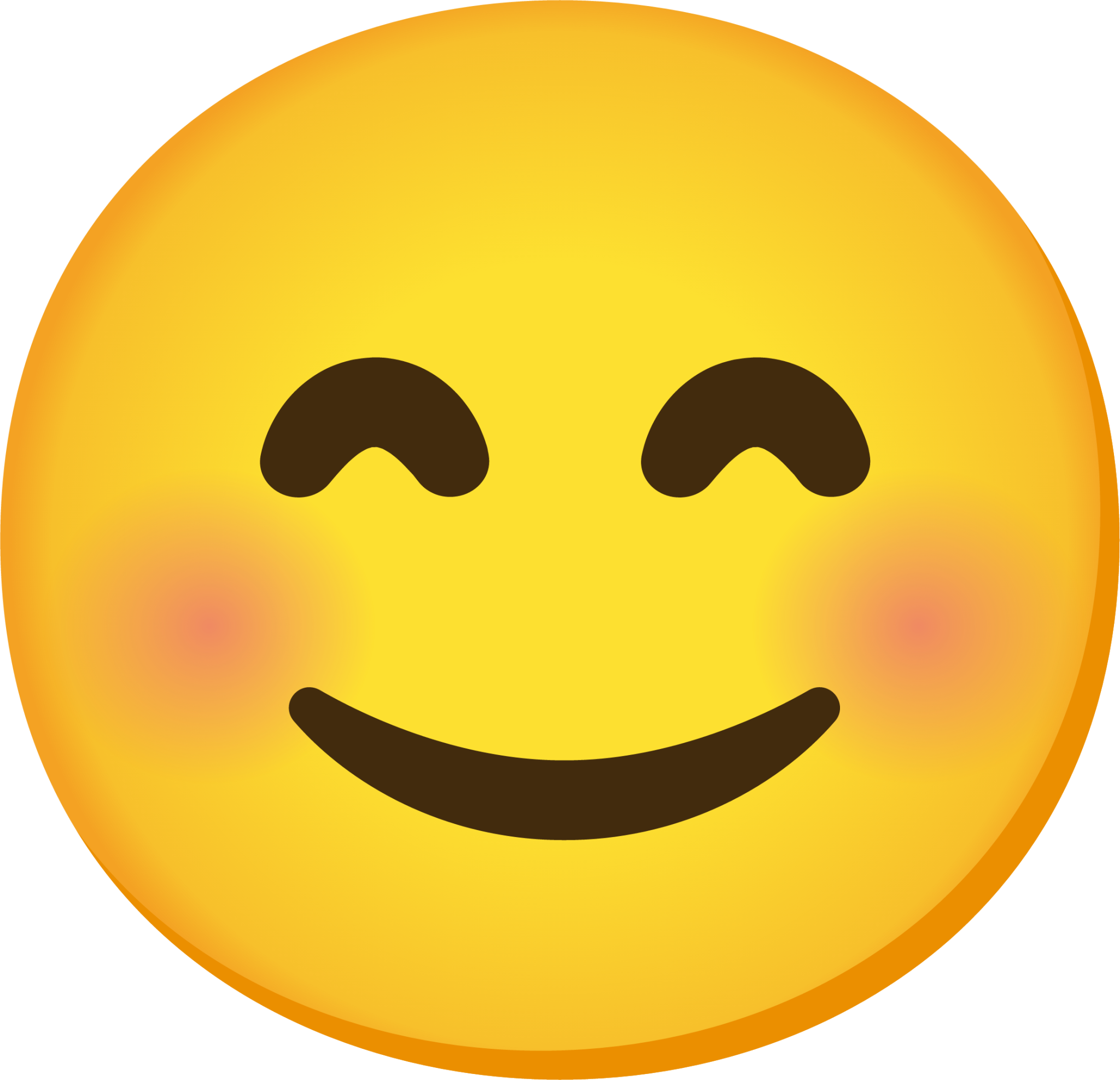 Struggling(15%)
Adequate35%
Pretty Good(35%)
GREAT !15%
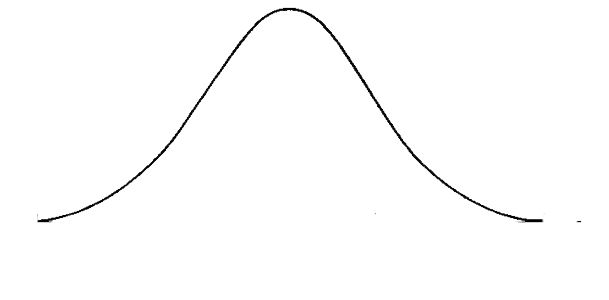 👍
🙌
👍
👍
👍
The Road to EXTRAORDINARY
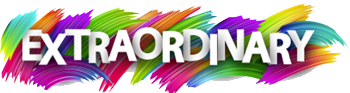 InspirationMotivation
Encouragement
Opportunity
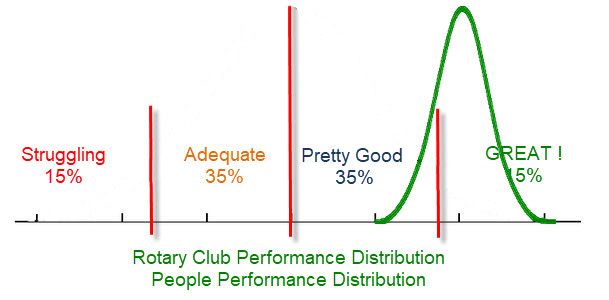 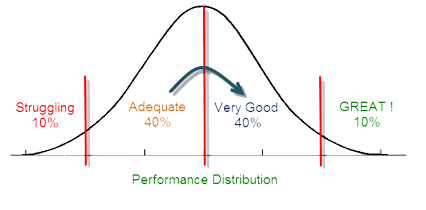 Normal
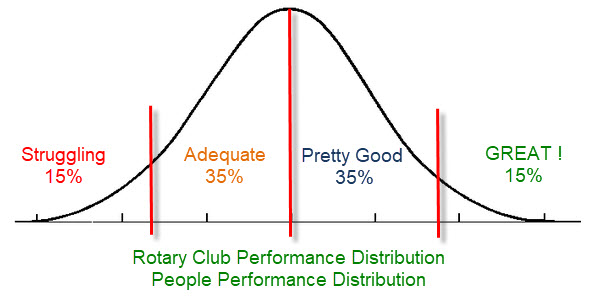 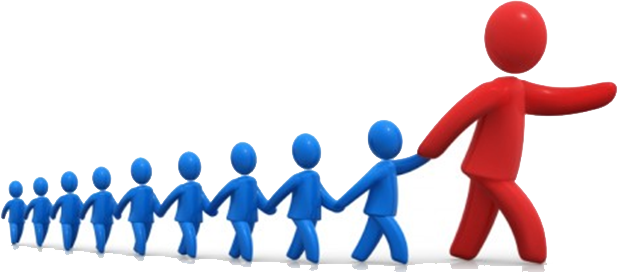 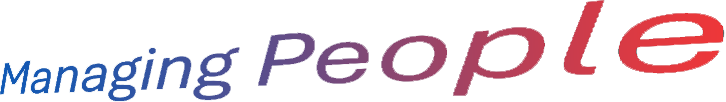 Normal vs. EXTRAORDINARY
By Definition….    50% of People are “Below Average”     50% of Results are “Below Average”
     50% of Rotary Clubs are “Below Average”
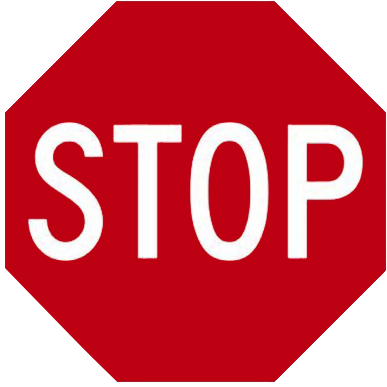 BEING NORMAL
Normal(Average)
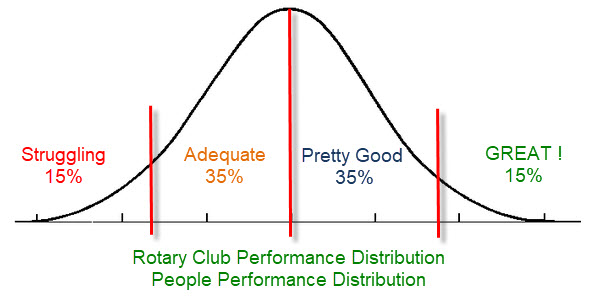 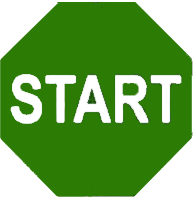 BEING EXTRAORDINARY
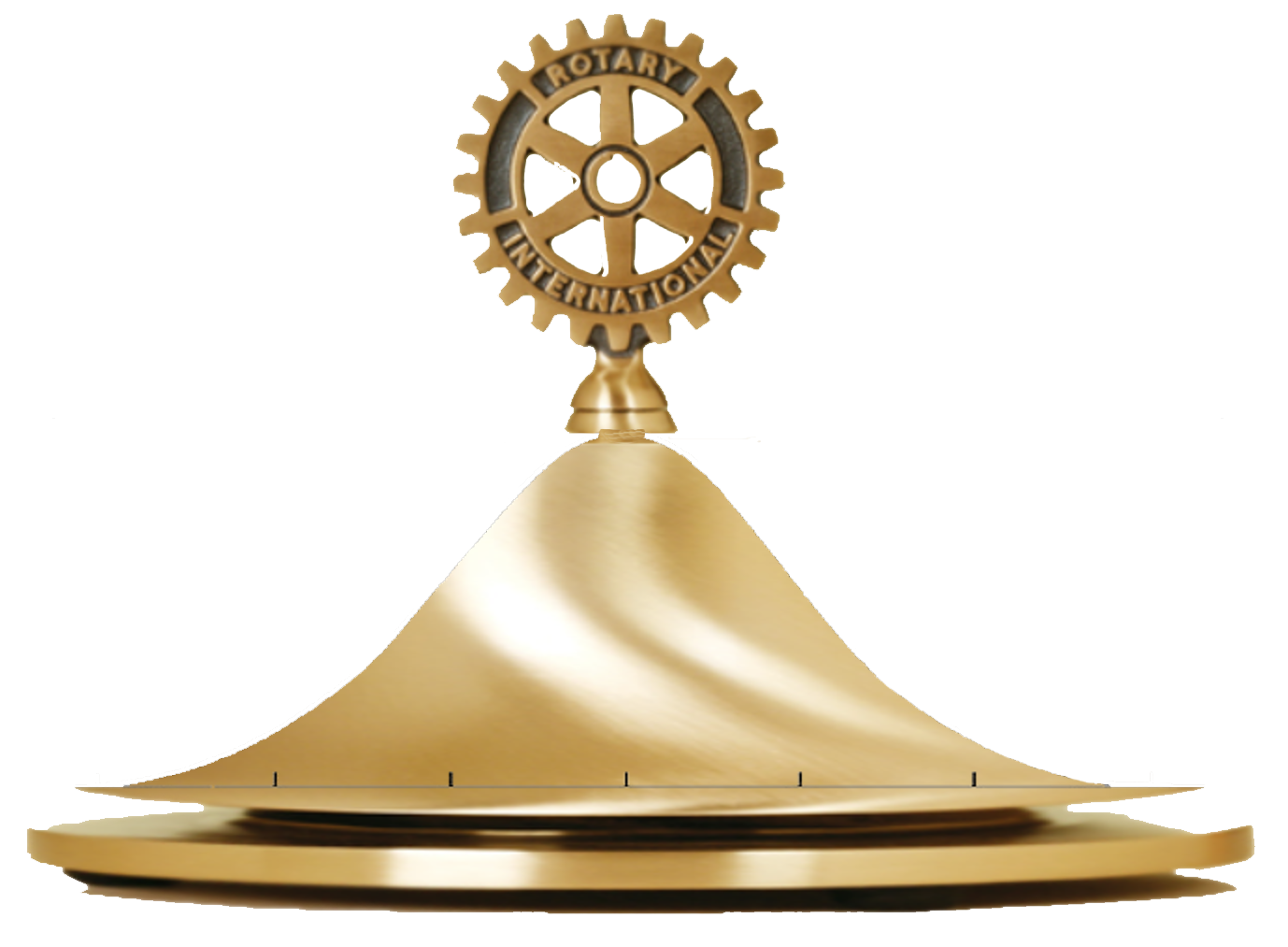 Struggling
Adequate
Pretty Good
GREAT !
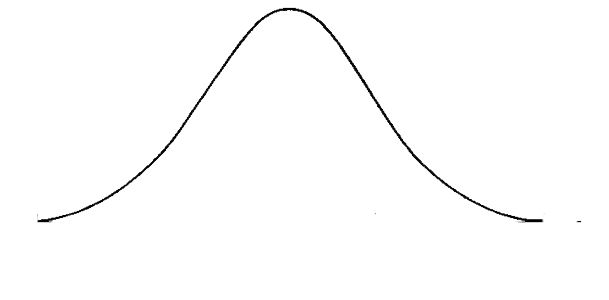 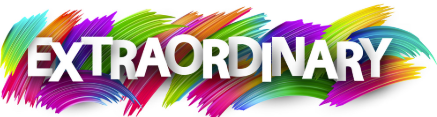 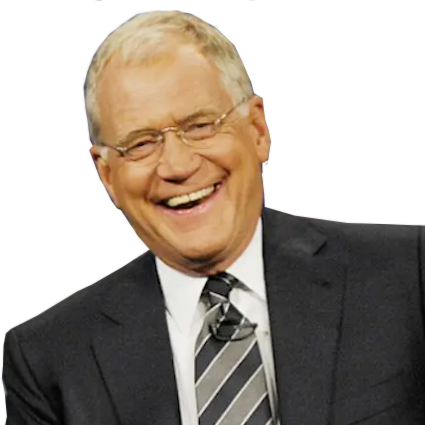 Dave’s Top 10 List…
David Letterman
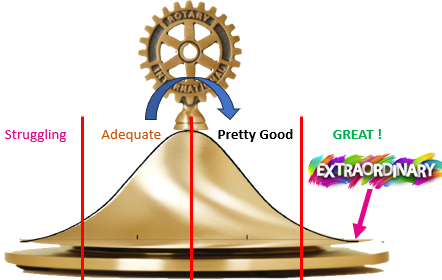 TOP 10 Ways a Club President Can Create an EXTRAORDINARY Rotary Club for Their Community !!!
Dave’s TOP 10 List
TOP 10 Ways a Club President Can Create an EXTRAORDINARY Rotary Club for Their Community !!!
Feedback and ImprovementRegularly seek feedback from both Club Members and the Community to IDENTIFY AREAS FOR IMPROVEMENT. Be open to change and continuously strive to ENHANCE YOUR CLUB'S IMPACT in the Community !
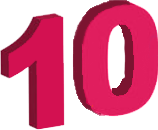 Dave’s TOP 10 List
TOP 10 Ways a Club President Can Create an EXTRAORDINARY Rotary Club for Their Community !!!
EXPAND: Grow Local and GlobalEstablish PARTNERSHIPS with other Rotary Clubs in other countries to work on international projects TOGETHER.
.
This expands your Club's reach and IMPACT while fostering a sense of Global community BEYOND JUST YOUR SOLE ROTARY CLUB.
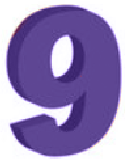 Dave’s TOP 10 List
TOP 10 Ways a Club President Can Create an EXTRAORDINARY Rotary Club for Their Community !!!
Diversify Your FundraisingOrganize a WIDE variety of fundraising events that appeal to different audiences. .Creative ideas like charity runs, auctions or virtual events KEEP THINGS FRESH.GO BIG with larger events to have aGREATER IMPACT in your Club’s Community.
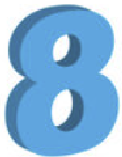 Dave’s TOP 10 List
TOP 10 Ways a Club President Can Create an EXTRAORDINARY Rotary Club for Their Community !!!
Recognition and AwardCELEBRATE the achievements of your members and recognize their individual and collective contributions in our Rotary Club and with other Rotary Clubs. .This will BOOST MORALE and encourage continued involvement, contributions and COLLABORATIONS TOGETHER !
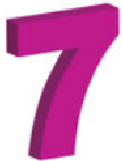 Dave’s TOP 10 List
TOP 10 Ways a Club President Can Create an EXTRAORDINARY Rotary Club for Their Community !!!
Professional DevelopmentCreate, offer and encourage workshops, seminars, and networking events to HELP YOUR ROTARY CLUB MEMBERS grow professionally and personally. .
Have new and old members attend ROTARY LEADERSHIP INSTITUTE (RLI) and Rotary International has marvelous online educational videos. 
.
Create a culture that ADDS VALUE TO ROTARY MEMBERSHIP and promotes continuous learning
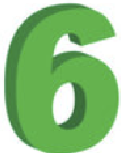 Dave’s TOP 10 List
TOP 10 Ways a Club President Can Create an EXTRAORDINARY Rotary Club for Their Community !!!
Create Strong Youth ProgramsInstall Rotary’s INTERACT AND ROTARACT program into the schools.  Support RYLA and proactively recruit students. Involve youth in our Club’s activities and projects. Mentor them the meaning of “SERVICE ABOVE SELF” that will make a Lifelong Difference in their Lives. Create scholarships from your Club and teach them how to MAKE A DIFFERENCE.
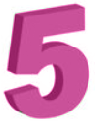 Dave’s TOP 10 List
TOP 10 Ways a Club President Can Create an EXTRAORDINARY Rotary Club for Their Community !!!
Promote Your ClubMake PUBLIC RELATIONS an integral part of your communications success strategy, internally and externally. Use social media, local news outlets, and local events and community calendars to RAISE AWARENESS of your Rotary Club's initiatives. Share your Club’s success stories and highlight the POSITIVE IMPACT of your projects with EVERYONE !!!
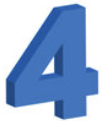 Dave’s TOP 10 List
TOP 10 Ways a Club President Can Create an EXTRAORDINARY Rotary Club for Their Community !!!
Engaging and FUN MeetingsKeep meetings lively, engaging purposeful and FUN! 
.
Include MISSION MOMENTS, informative guest speakers, interactive discussions, hands-on activities and IMPACTFUL project planning excitement. 
.Use TECHNOLOGY to keep members engaged, active and involved.
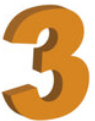 Dave’s TOP 10 List
TOP 10 Ways a Club President Can Create an EXTRAORDINARY Rotary Club for Their Community !!!
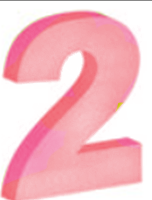 Create EXTRAORDINARY Members
Attract and retain normal people and develop them into EXTRAORDINARY Rotary members.
.
Encourage them to bring their unique skills and interests for the benefit of other people in your Community.

Offer them friendship, knowledge and explain the meaning behind our 4 Way Test.  Share Rotary’s unique opportunities for personal growth within themselves and for their families.
Dave’s TOP 10 List
TOP 10 Ways a Club President Can Create an EXTRAORDINARY Rotary Club for Their Community !!!
Create EXTRAORDINARY Members
Attract and retain normal people and develop them into EXTRAORDINARY Rotary members.
.
ENCOURAGE THEM to bring their unique skills and interests for the benefit of other people in your Community.

Offer them friendship, knowledge and explain to them the MEANING BEHIND OUR 4 WAY TEST.  Share Rotary’s unique opportunities for personal growth within themselves and their families.
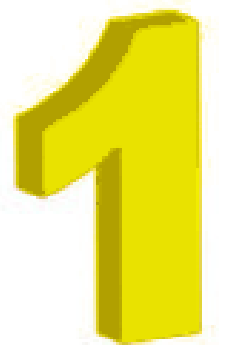 Rotary Boot Camp
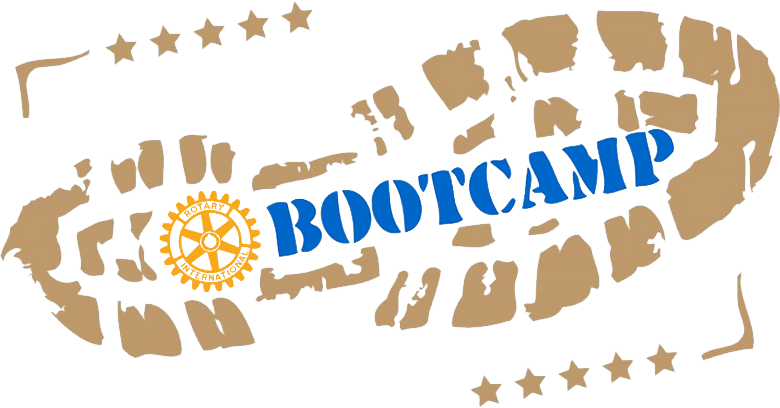 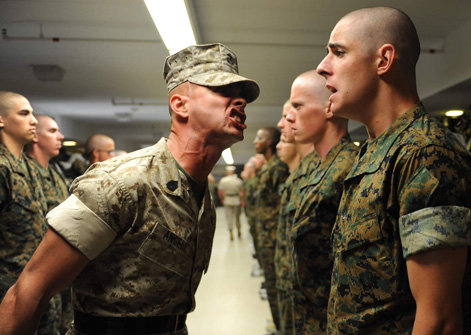 Rotary Boot Camp
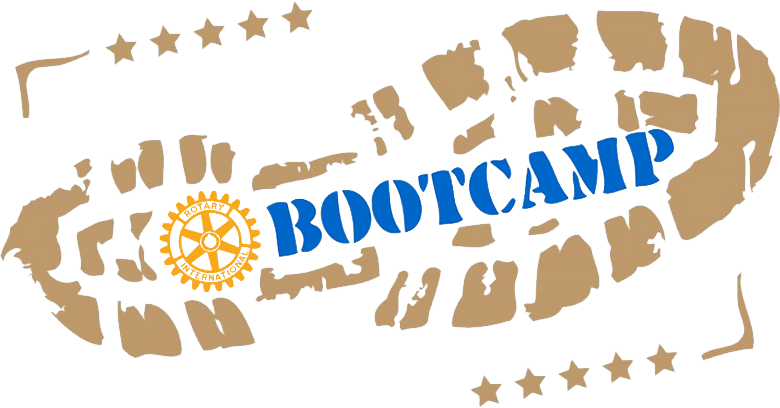 EFFECTIVE AND INEFFECTIVE LEADERS
There are only two types of Club Presidents: Effective and Ineffective !!!.EFFECTIVE Presidents lead successful Rotary Clubs that accomplish what they say they’re going to do. .Ineffective Presidents Don’t !
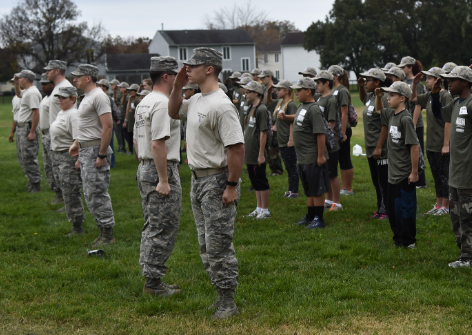 Rotary Boot Camp
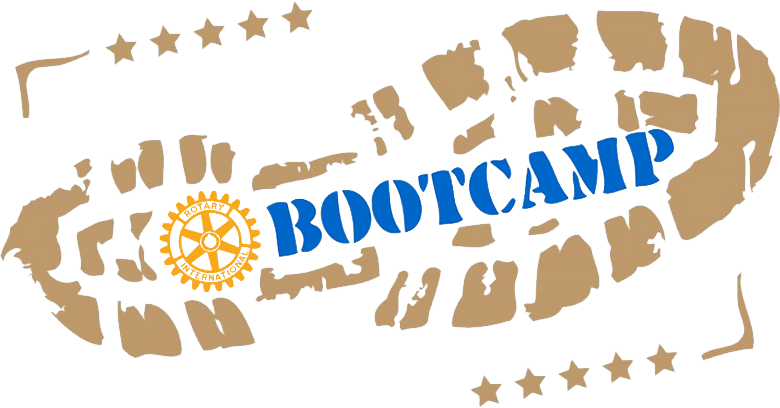 YOU ARE TOTALLY RESPONSIBLE
All Club Presidents must keep in mind that YOU are entirely responsible.YOU are responsible for FAILURE.Your Club Member are responsible for their SUCCESSES!
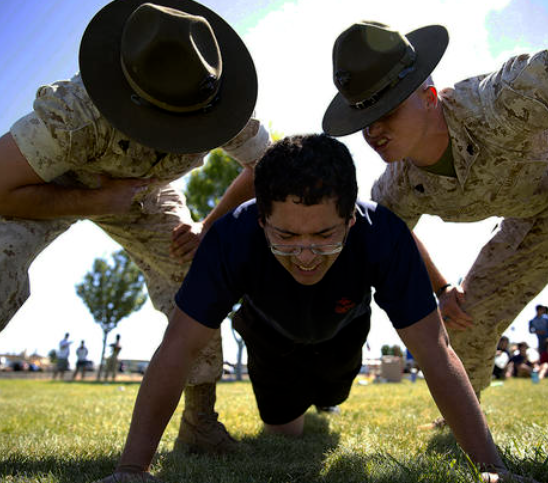 Rotary Boot Camp
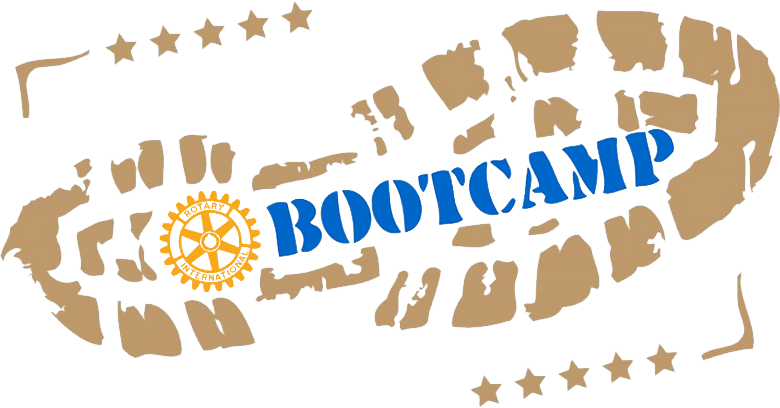 YOU ARE TOTALLY RESPONSIBLE
All Club Presidents must keep in mind that YOU are entirely responsible.YOU are responsible for FAILURE.Your Club Member are responsible for their SUCCESSES!
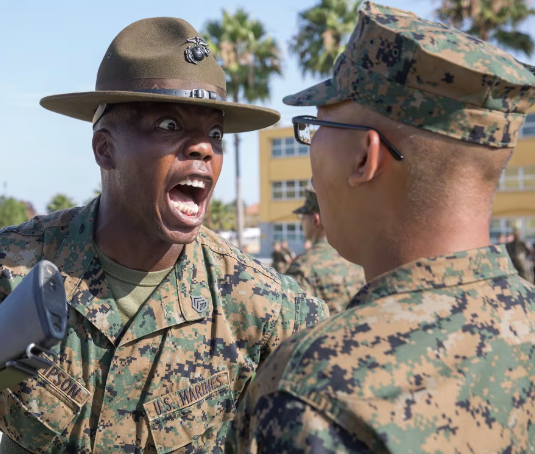 Rotary Boot Camp
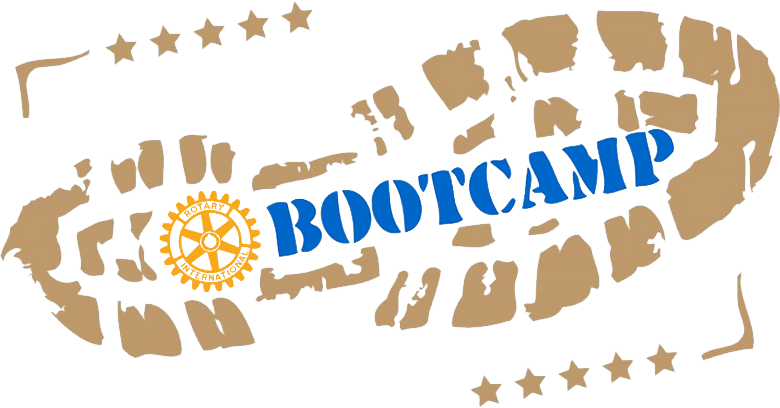 OWN IT !!!
As a Club President…YOU are 100% responsible, no matter what happens. .YOU must ALWAYS OWN IT !
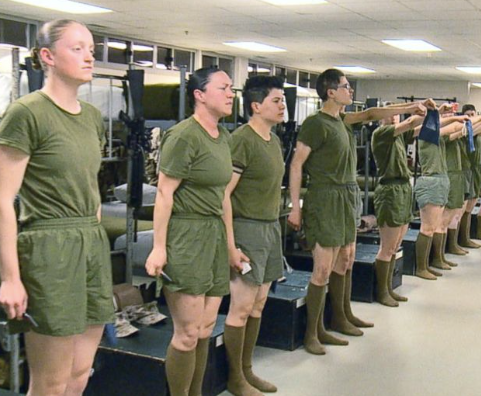 Rotary Boot Camp
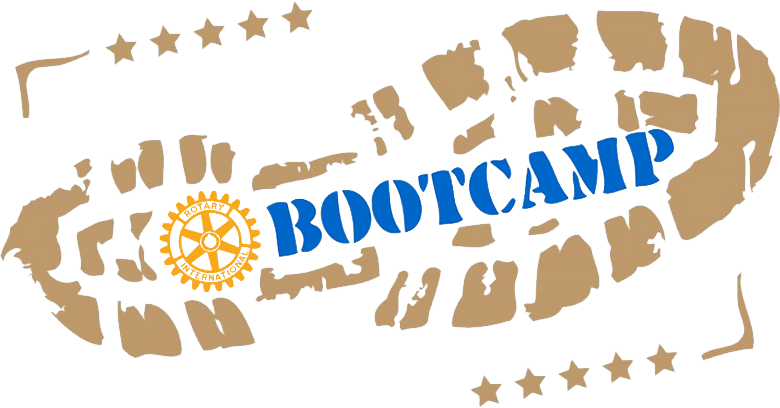 BAD LEADERS CREATE BAD ROTARY CLUBS
BAD Clubs are created by BAD Club Presidents. .GOOD Clubs are created by GOOD Club Presidents. 
.
EXTRAORDINARY Clubs are created by GREAT Club Presidents !!! .
Decide TODAY which YOU are going to be !!!
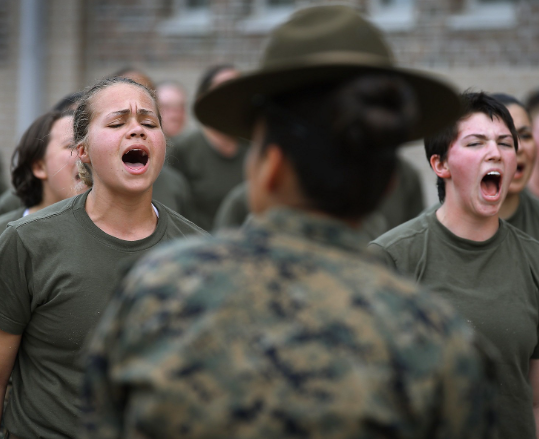 Rotary Boot Camp
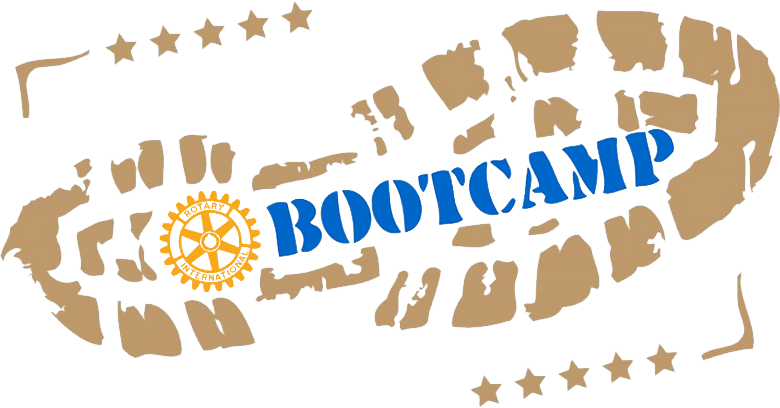 BELIEVE IN WHAT YOU ARE DOING
Club Presidents believe in they are doing for their Club and for the people in their Community. .If you don’t believe in it, everyone will know it. .BE AUTHENTIC !!!
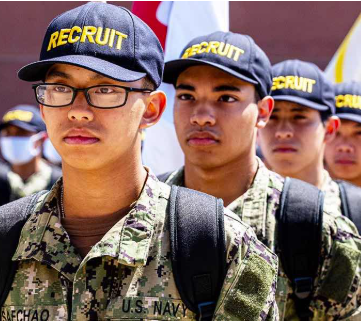 Rotary Boot Camp
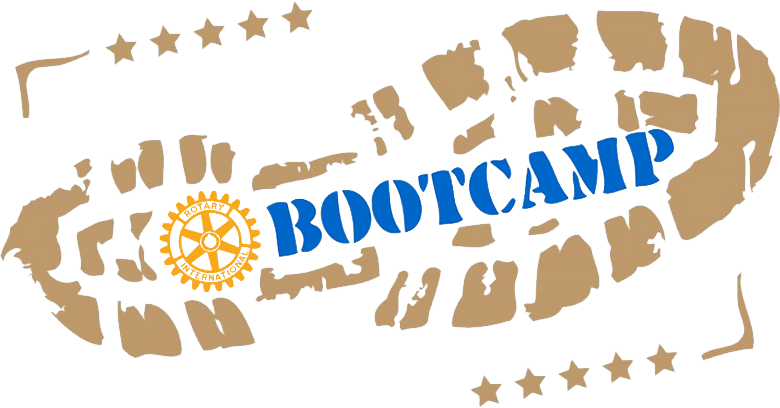 PARK THAT EGO
Ego only gets in the way.
. Keep things simple.
.No drama.
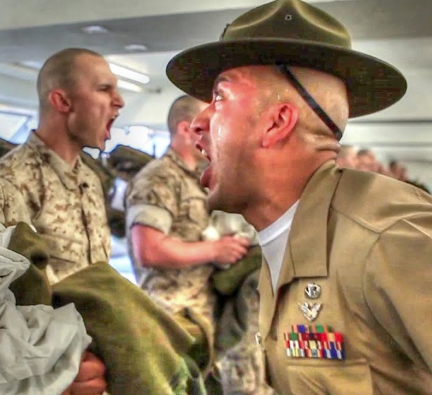 Rotary Boot Camp
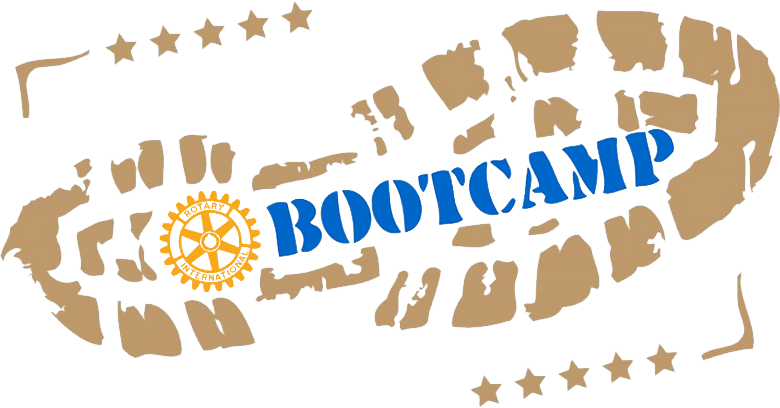 BE COACHABLE
Listen to others and in turn share your helpful coaching with others as well.
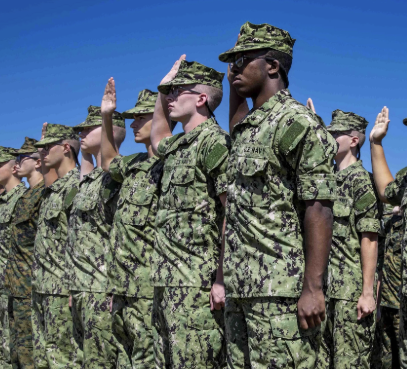 Rotary Boot Camp
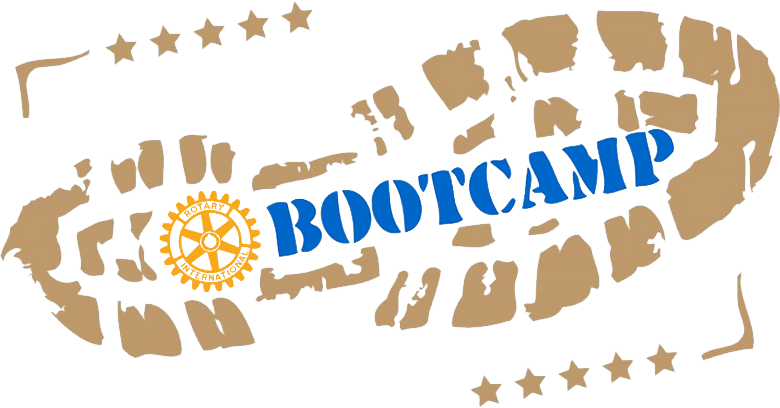 ACCOUNTABILITY
Be Accountable for YOUR own behavior. .Spread responsibility to junior leaders that YOU select..Hold them and YOURSELF accountable to your Club’s Mission.
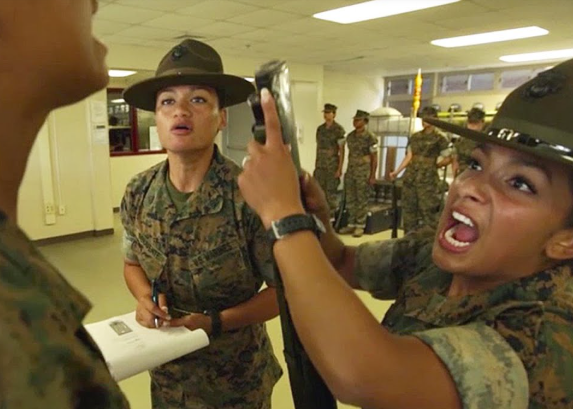 Rotary Boot Camp
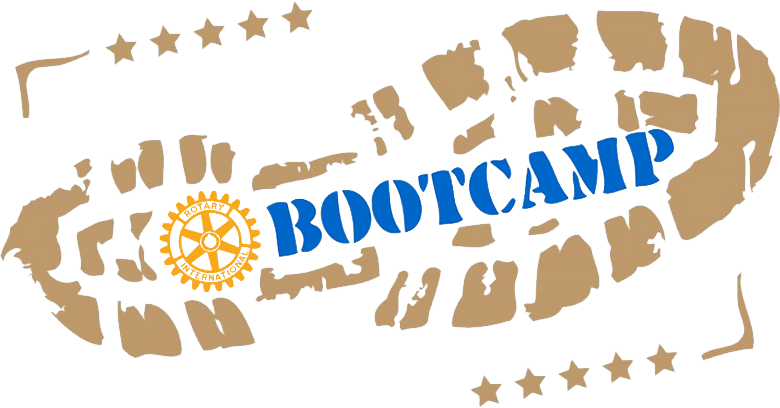 PRIORITIZE AND DO IT
Prioritize what needs to be done. .Then get in ACTION and DO IT…no excuses.
Michelle Obama – SHE’S GREAT
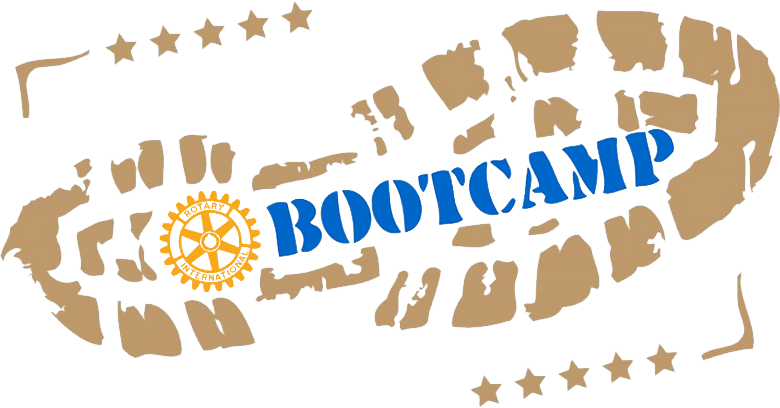 You Will Be Revealed
Quote from Michelle Obama…
.
“ You simply cannot fake your way through the job of being President. .It doesn't CHANGE who you are, but it sure does REVEAL who you are.”
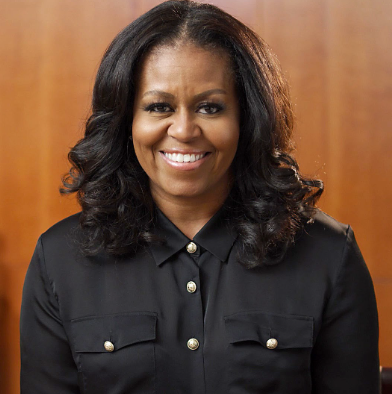 Final Reflection…..
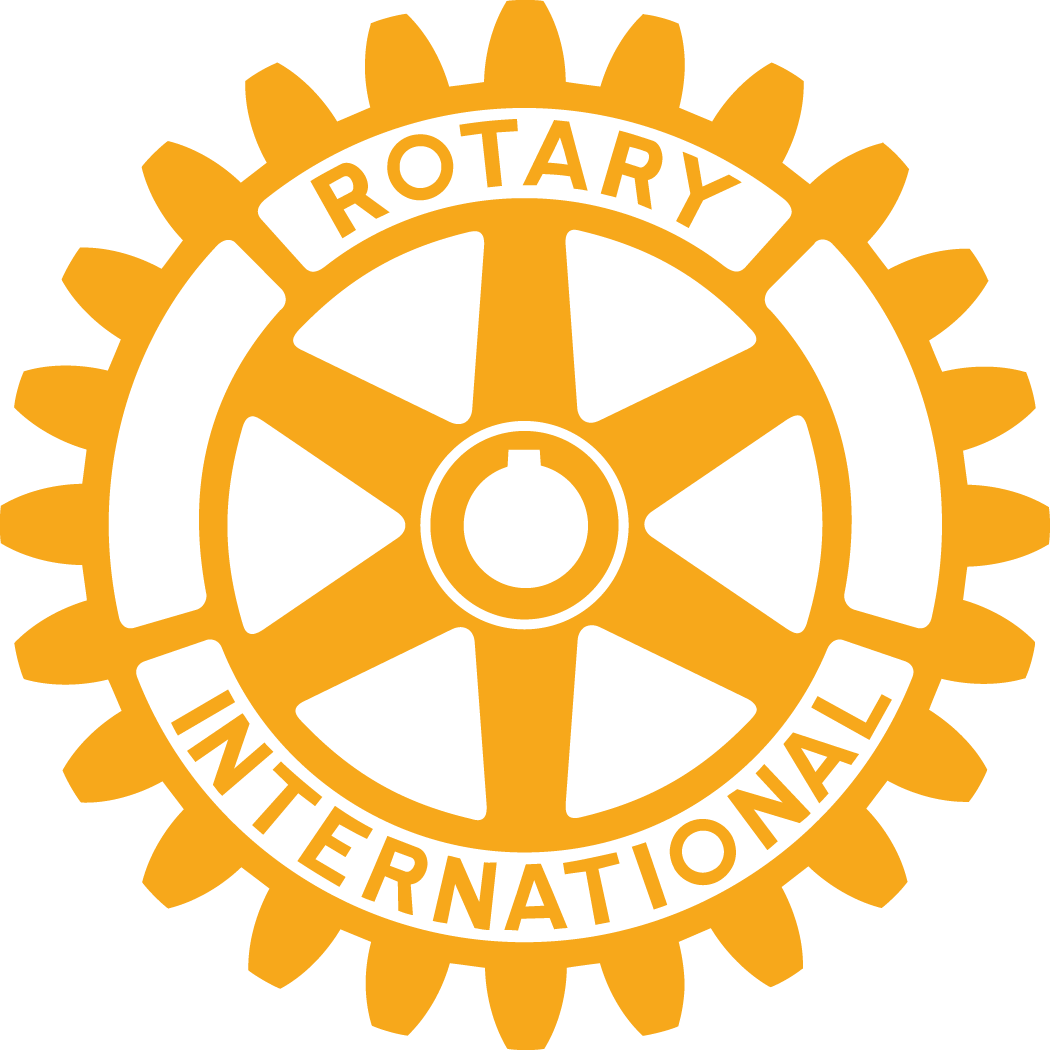 “Savor” Rotary
“The act of stepping outside of an experience to            review and appreciate what is present.”.
.
Intensify and lengthen the positive emotions          that come from appreciating things we Love and Adore.